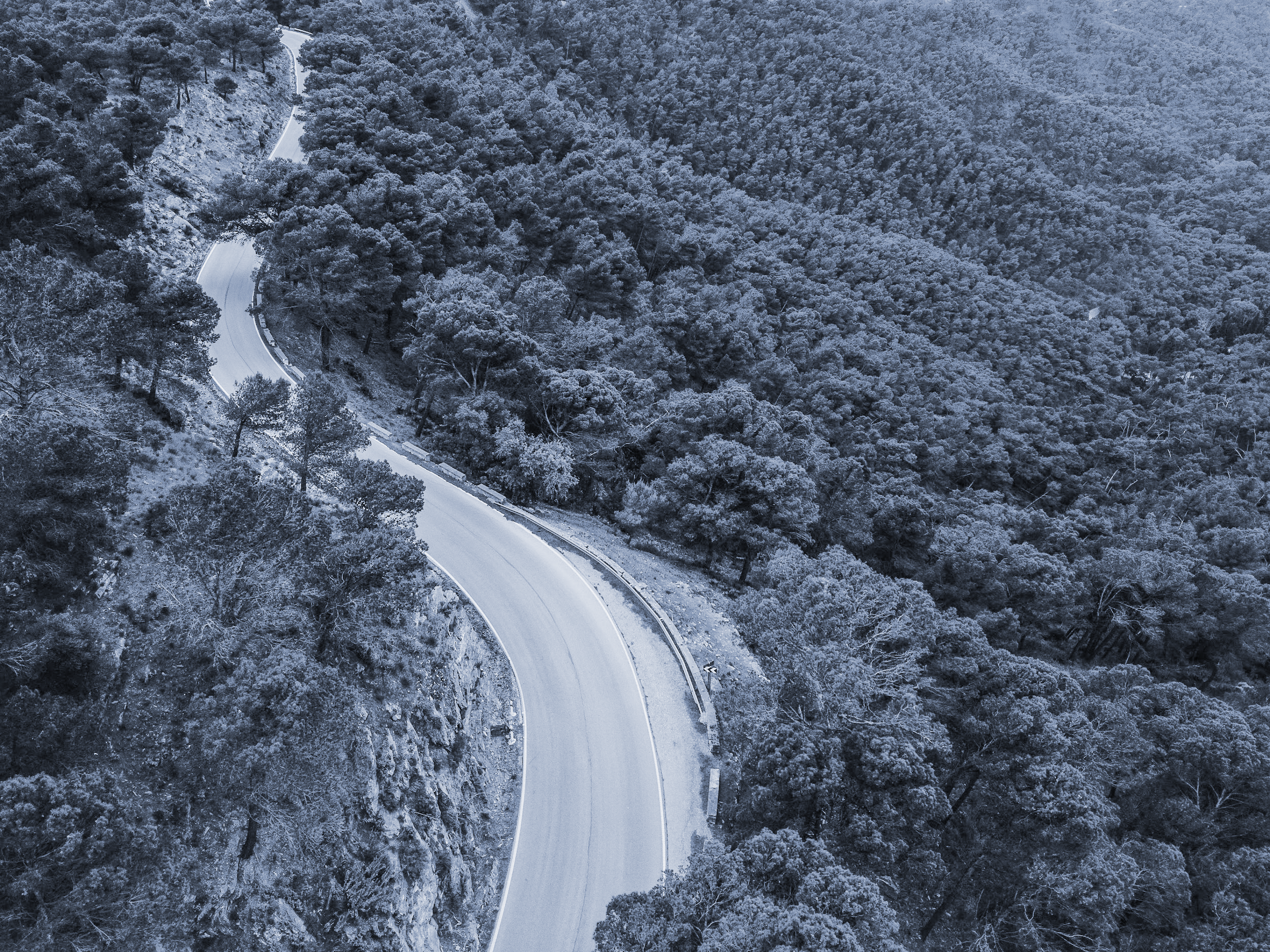 IDAAN Hydraulics Modeling Optimization
Bridget Gillis – Civil Engineering 
Steven Defreitas – Biomedical Engineering and Interactive Media 
Nicholas Thornton – Mechanical Engineering
‹#›
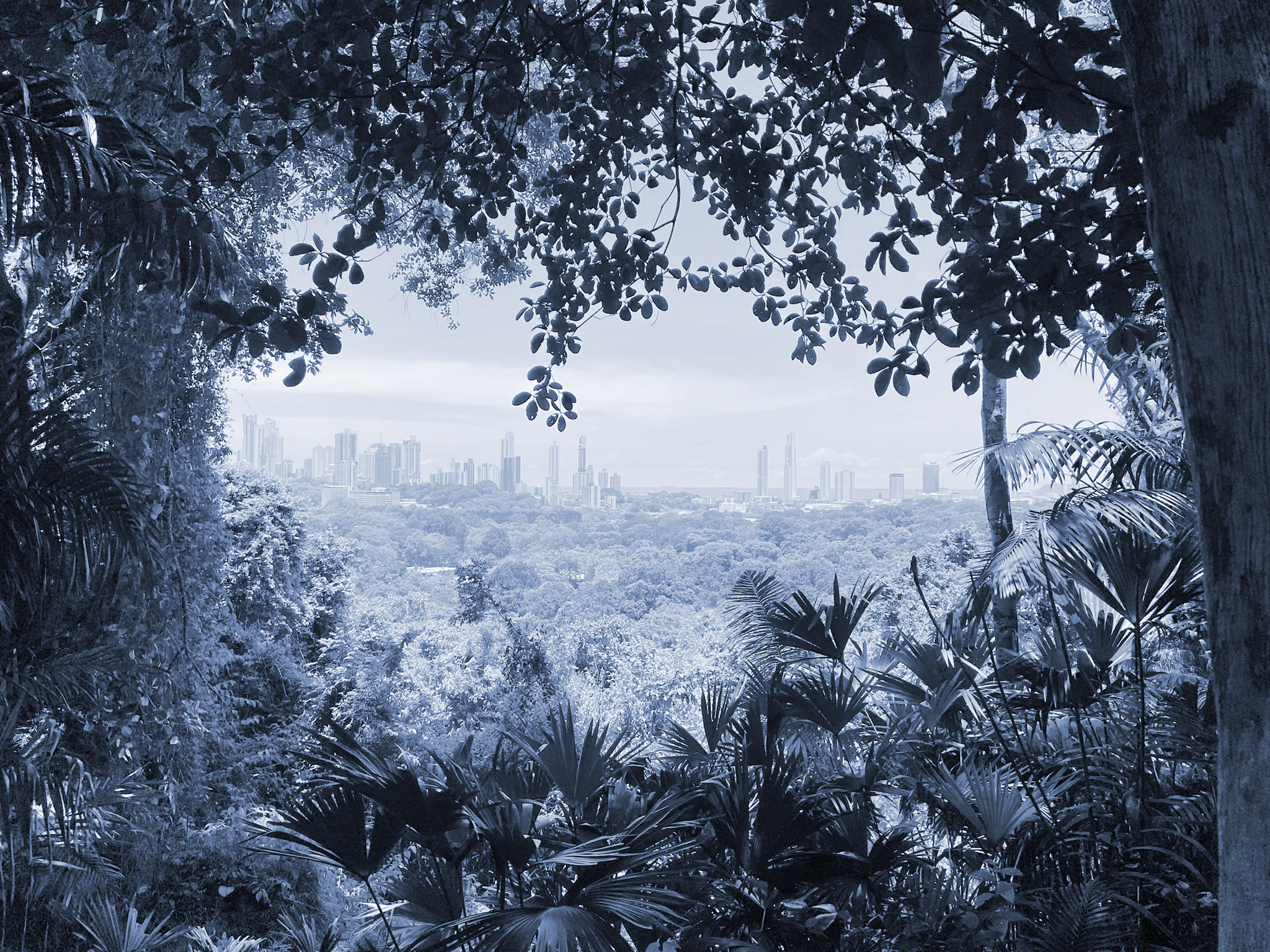 INTRODUCTION
01
THE ISSUE
Irregular water supply in Corregimiento Kuna Nega (~ 2 days a week)
Poor water pressure and flow issues
Limited government funds hold back progress
Leads to poor health outcomes, premature deaths, and a diminished quality of life
Water is a central part of life: necessary for sanitation, domestic chores, and, of course, drinking. The people’s health and dignity are at stake.
[Speaker Notes: Bridget:
For many Panamanians living in rural and depressed neighborhoods outside the city, a steady supply of potable (drinking) water is not guaranteed. This is true for Kuna Nega…
Water is delivered about 2x a week
And this is not because of a lack of water supply - its due to distribution challenges
Low pressure and low flow rates mean the water can’t reach its destination
This situation could easily be fixed if there was enough funding for more powerful pumping equipment and proper maintenance - but the government underfunds
Not having water holds back residents in Kuna Nega economically, but can often also lead to poor health outcomes, premature deaths, & diminished quality of life
Our project is particularly interesting because its potential to impact the over 11 thousand residents of Corregimiento Kuna Nega.]
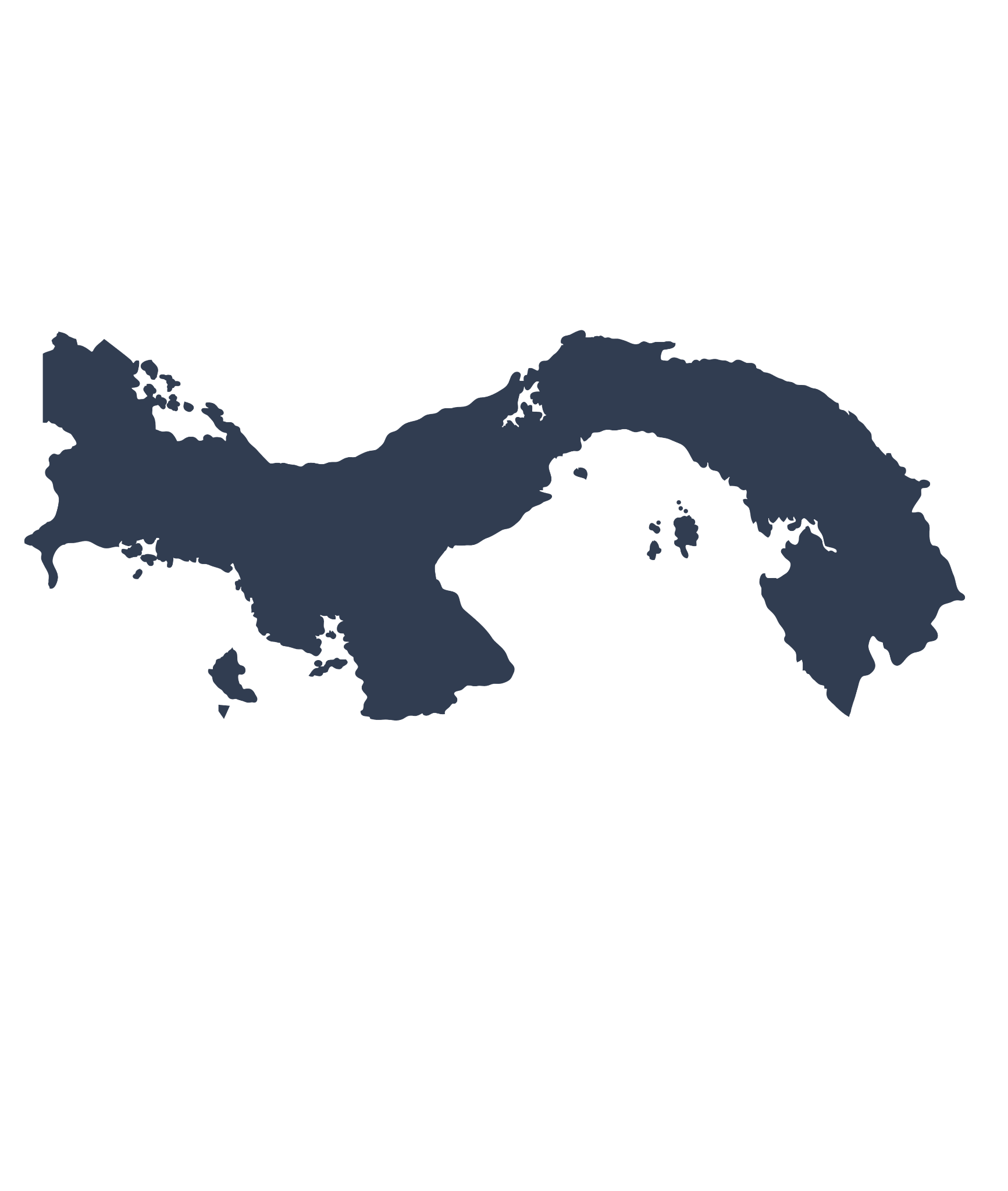 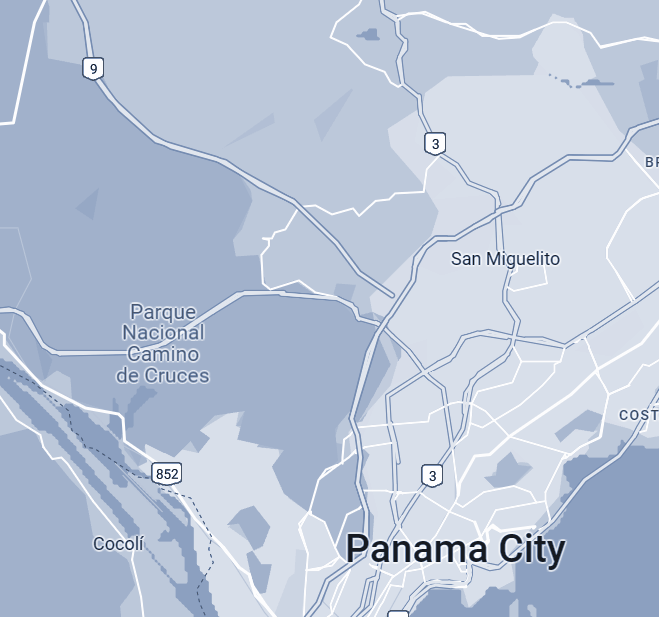 Corregimiento Kuna Nega
Panama City Metropolitan Area
WATER DISTRIBUTION SYSTEM LOCATION
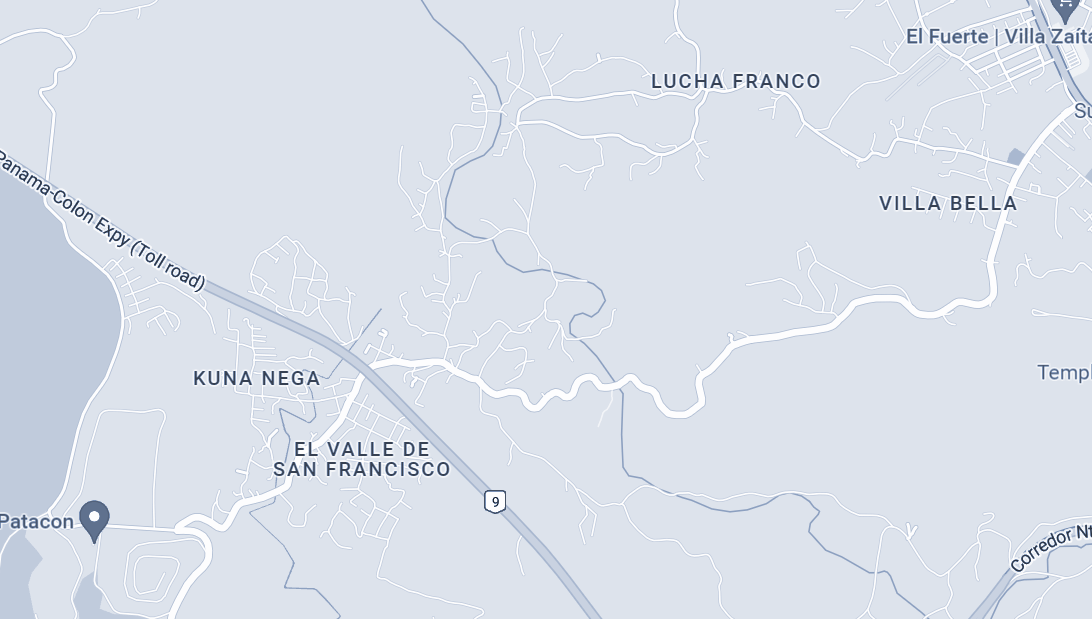 ‹#›
[Speaker Notes: Bridget:]
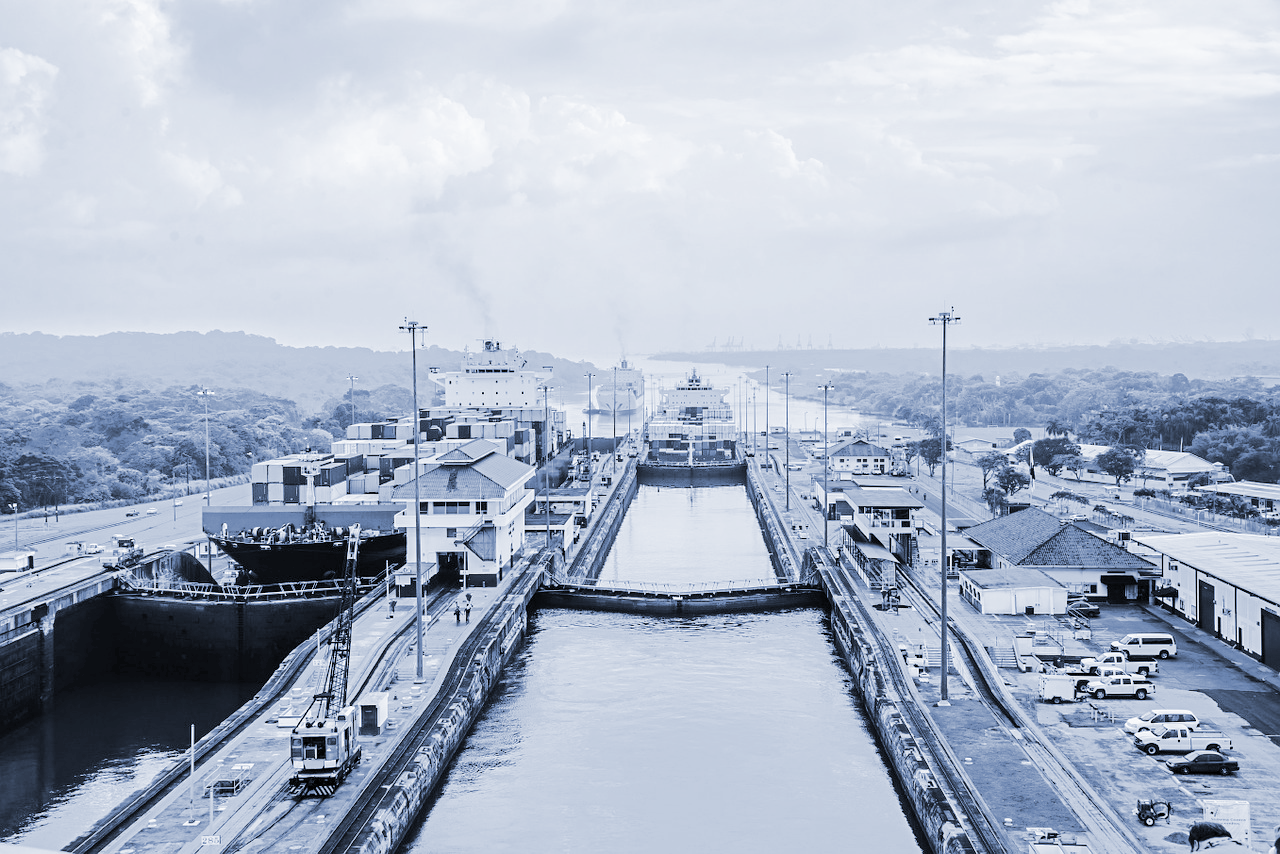 PROJECT GOALS
National Institute of Aqueducts and Sewers (IDAAN)
Evaluate current network in Corregimiento Kuna Nega using EPANET software
	Field Data
Propose a schedule for equitable water distribution
Suggest optimization changes for the future
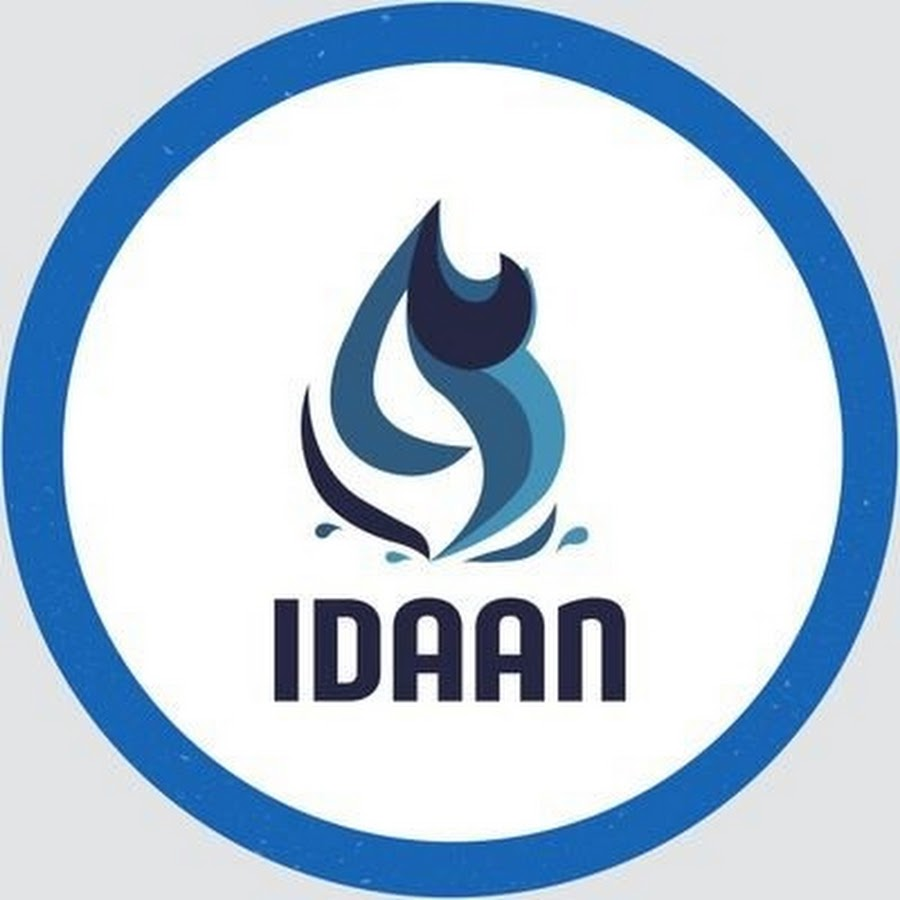 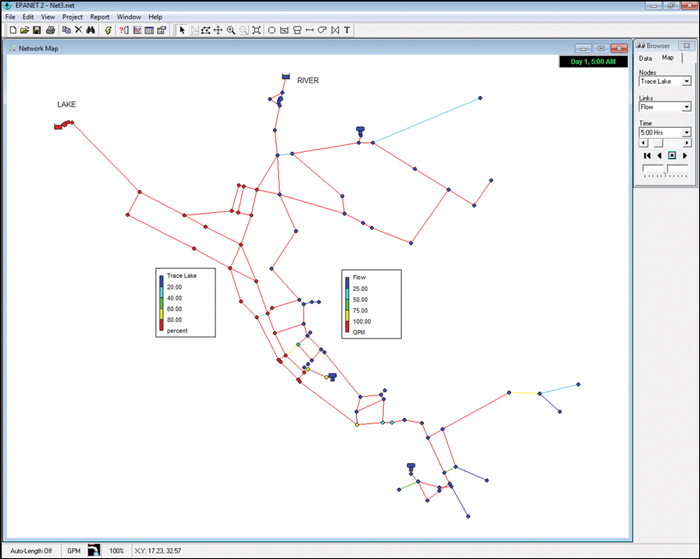 [1]
[2]
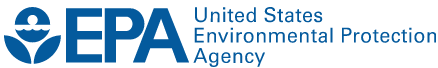 [3]
‹#›
[Speaker Notes: Bridget: 
We worked with IDAAN - Government Agency in charge of Aqueducts and Sewers - to evaluate the current water network in Kuna Nega
using modeling software called EPANET, developed by the EPA, we would map out entire network. we can identify where things in the system are going wrong using simulations
Do to this we needed a whole lot of data; general things, like where is the water infrastructure located in relation to each other, as well as very specific things like each pipe’s diameter in the network
Once complete, we used our model to
Propose a new schedule for equitable water distribution
Suggested optimization changes - MENTION PATACON]
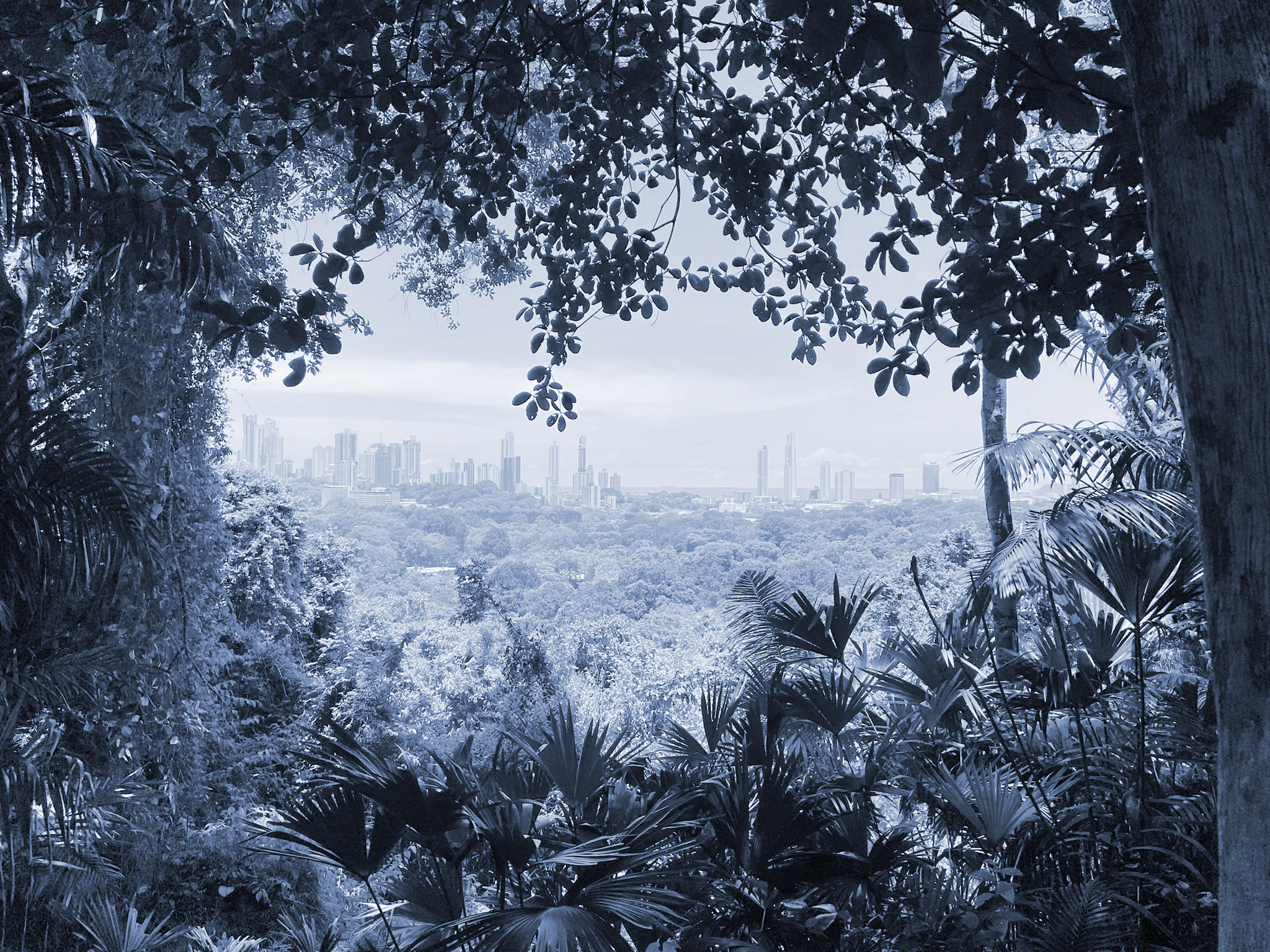 BACKGROUND
02
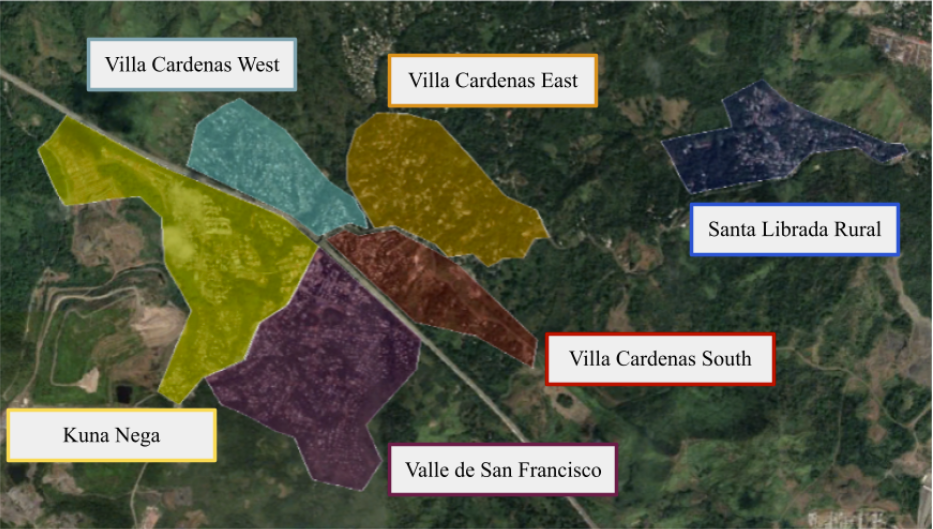 ‹#›
[Speaker Notes: Steve
9 mi long
3.5 sq mi]
POPULATION & DEMAND
Rapid population growth increases demand
Restricted water supply encourages unsafe water storage
Rotational vs Demand Supply
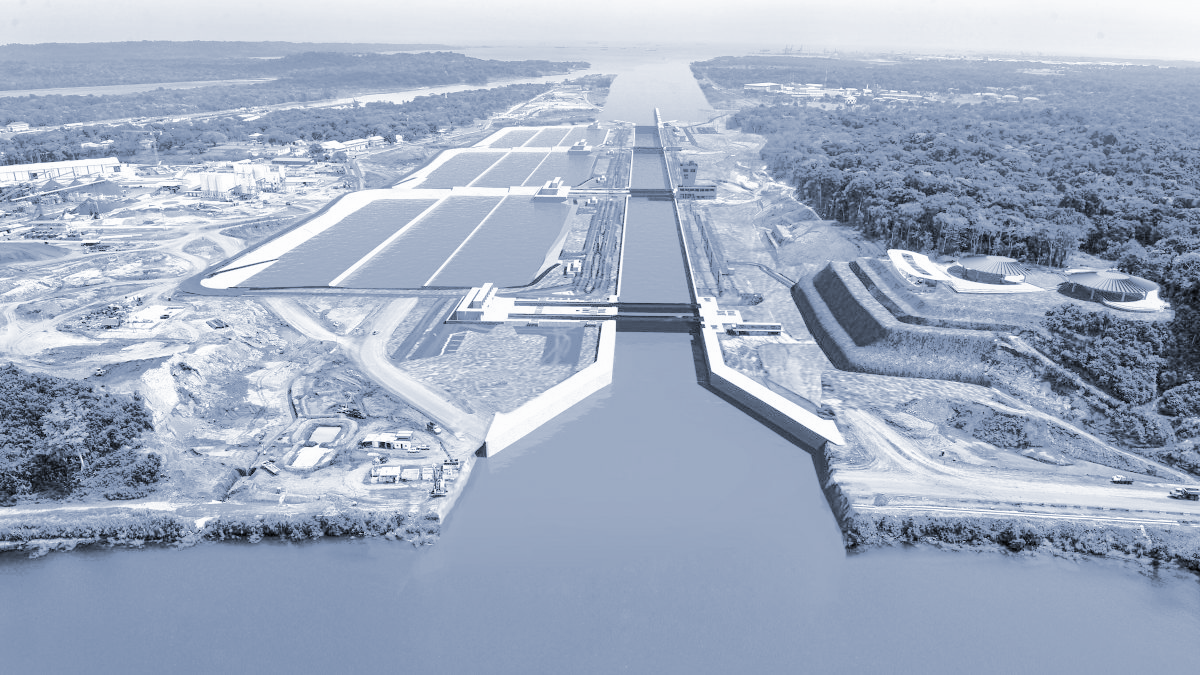 [5]
‹#›
[Speaker Notes: Steve
Emphasize poverty and proximity to landfill]
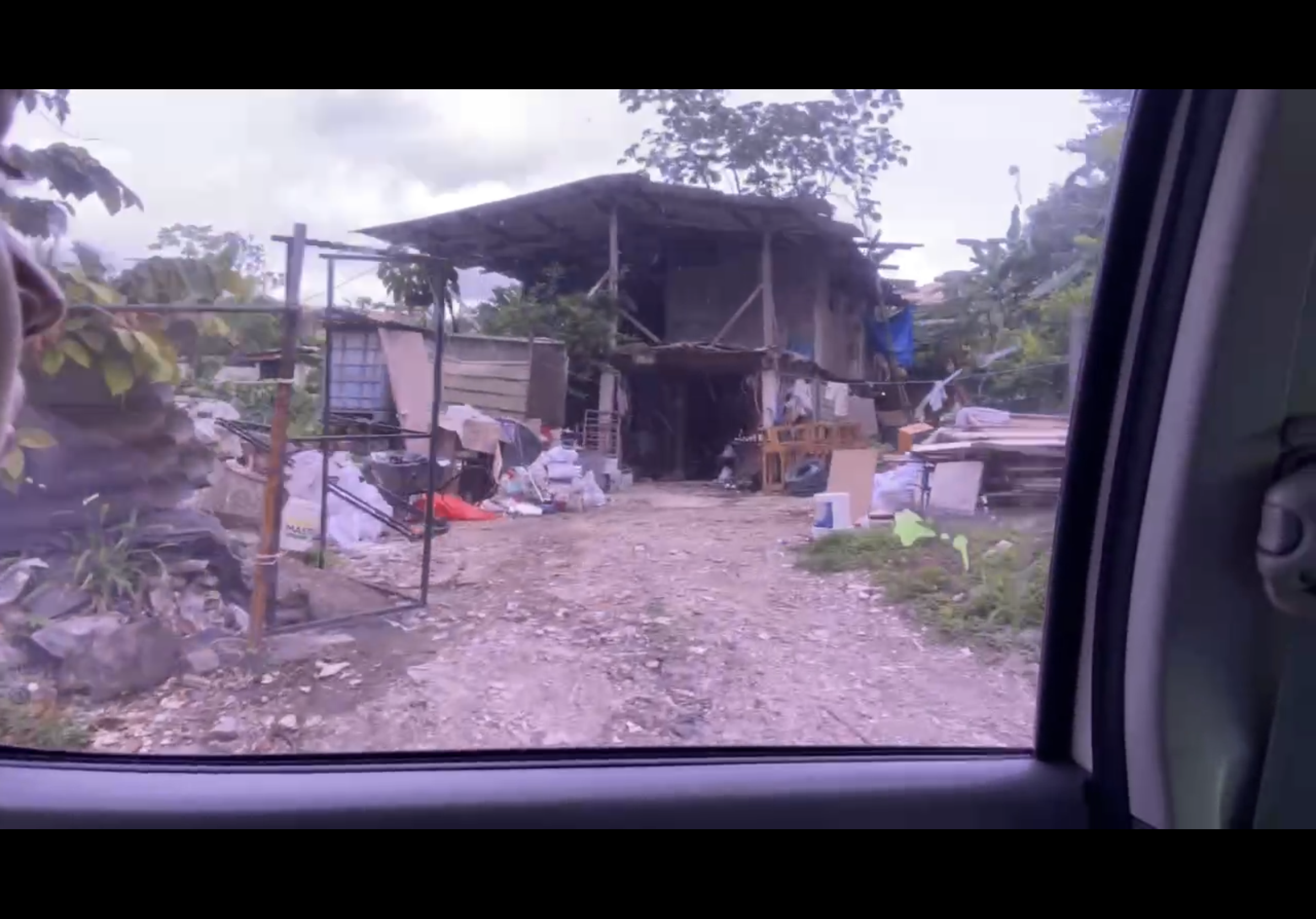 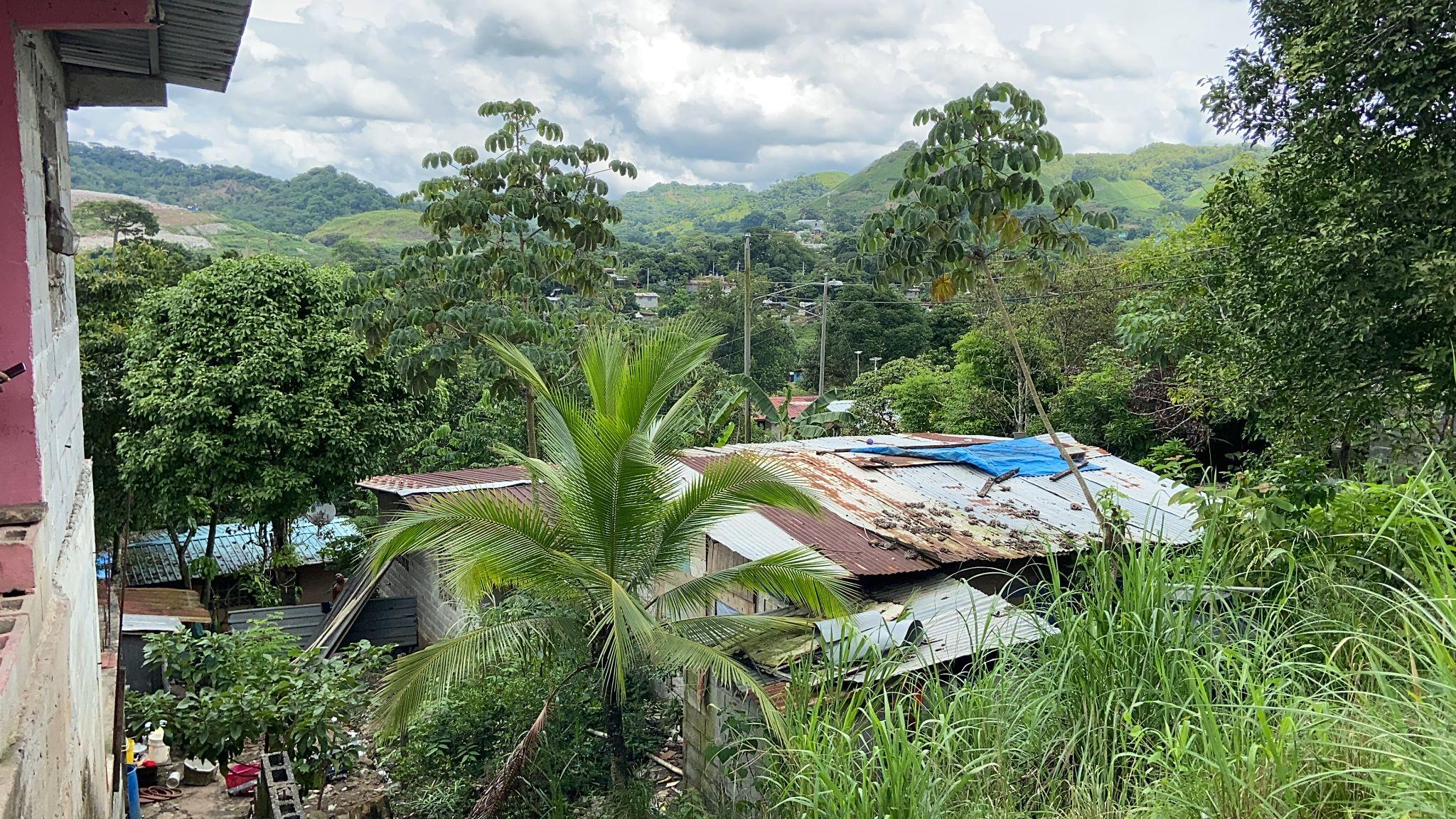 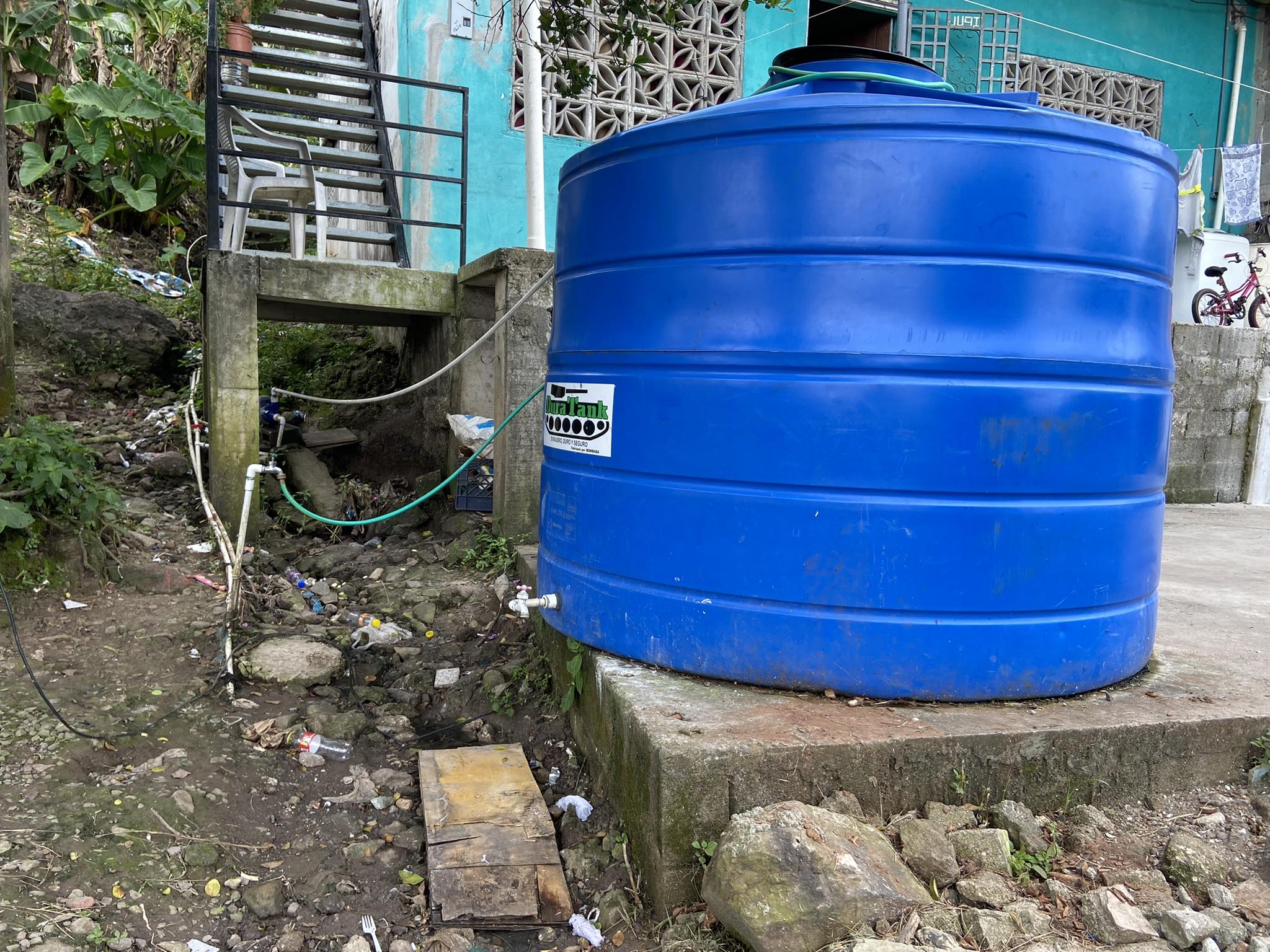 ‹#›
[Speaker Notes: Steve
Emphasize poor storage pic & health outcomes]
Political
Constitutional Rights
Economic
Low payback rates
Geography
Mountainous & Landfill
CURRENT PROBLEMS
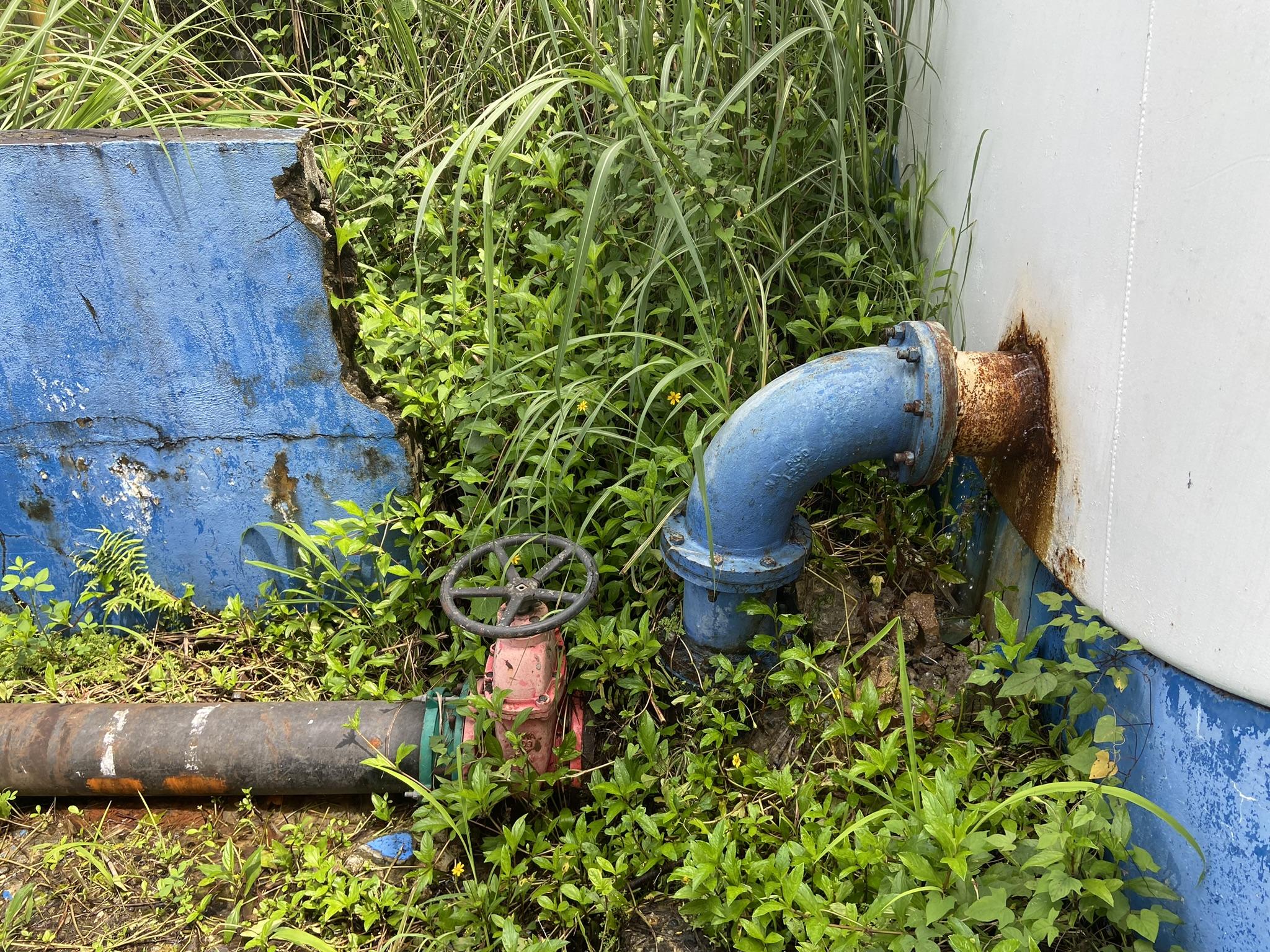 ‹#›
[Speaker Notes: Steve]
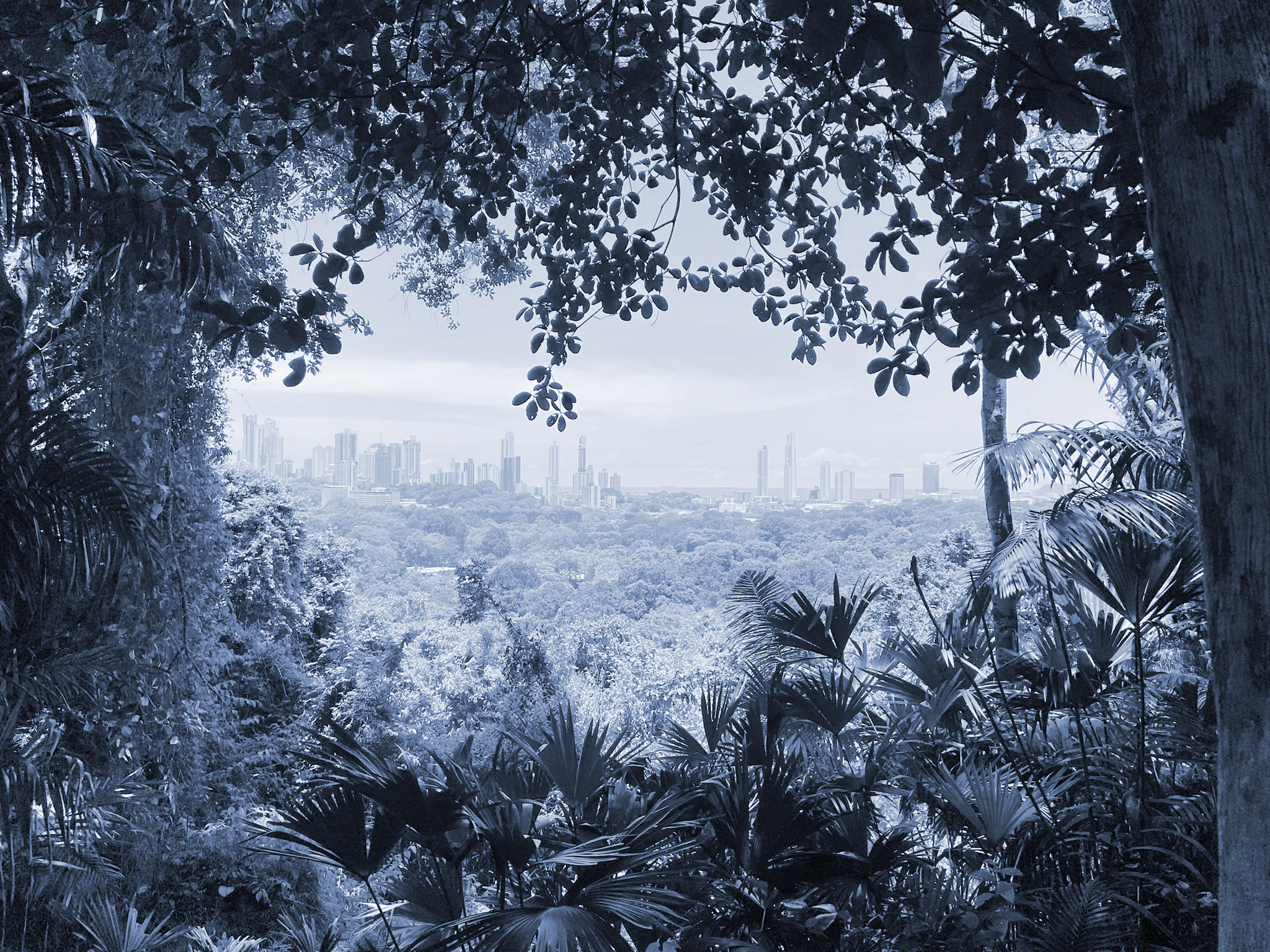 METHODOLOGY
03
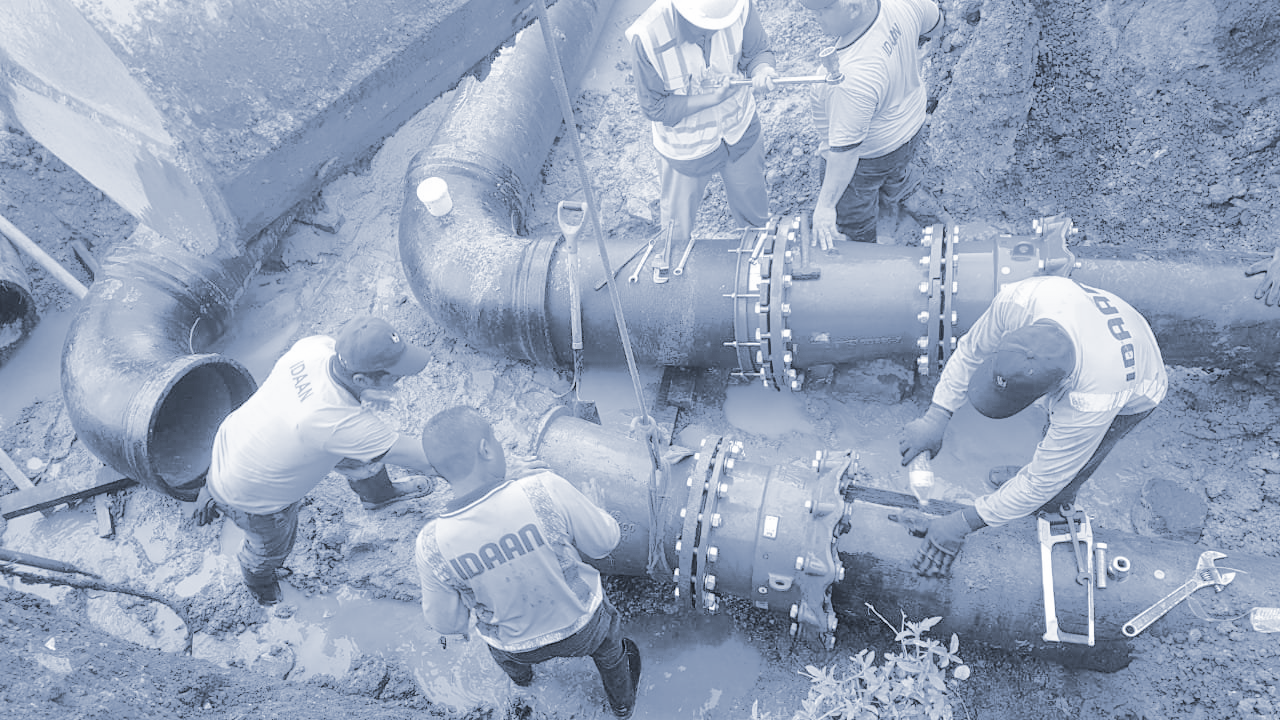 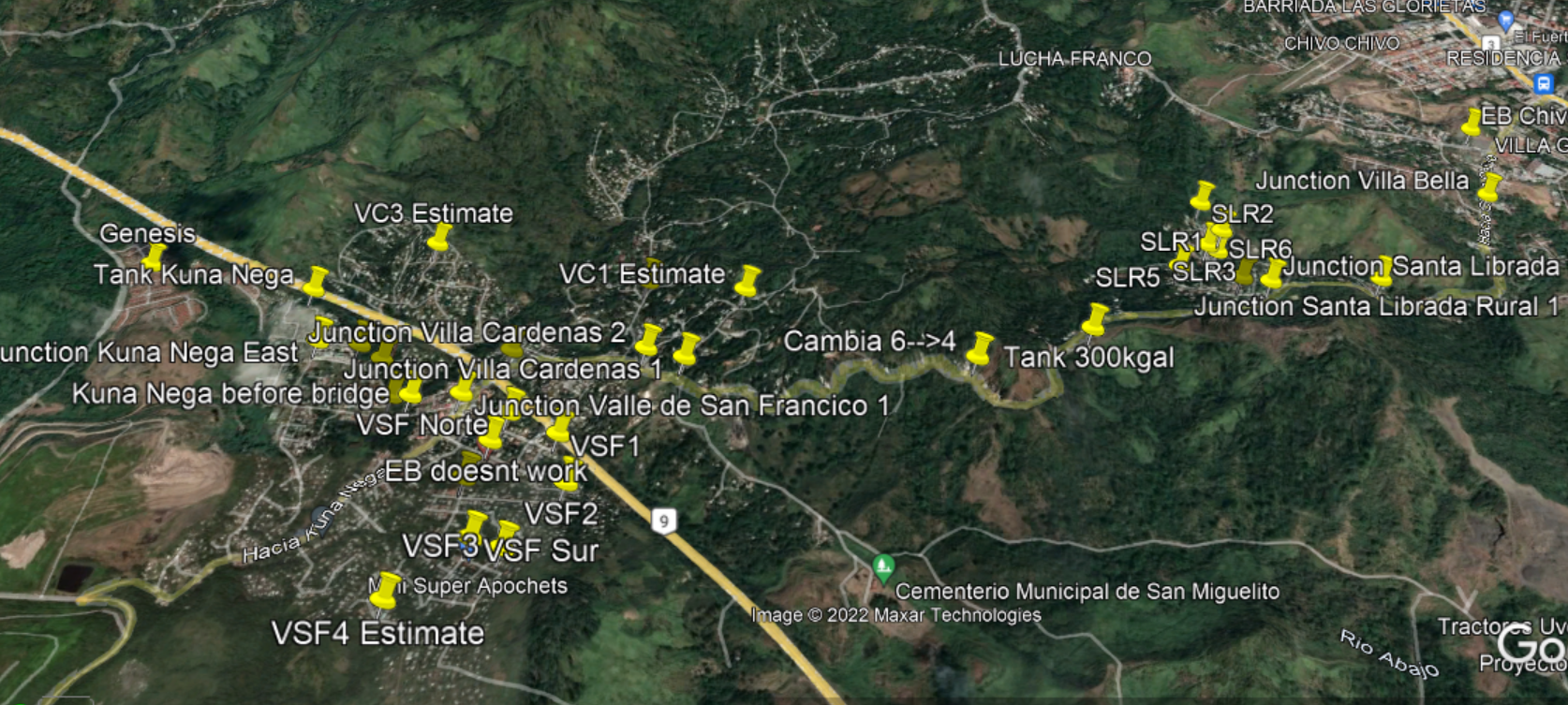 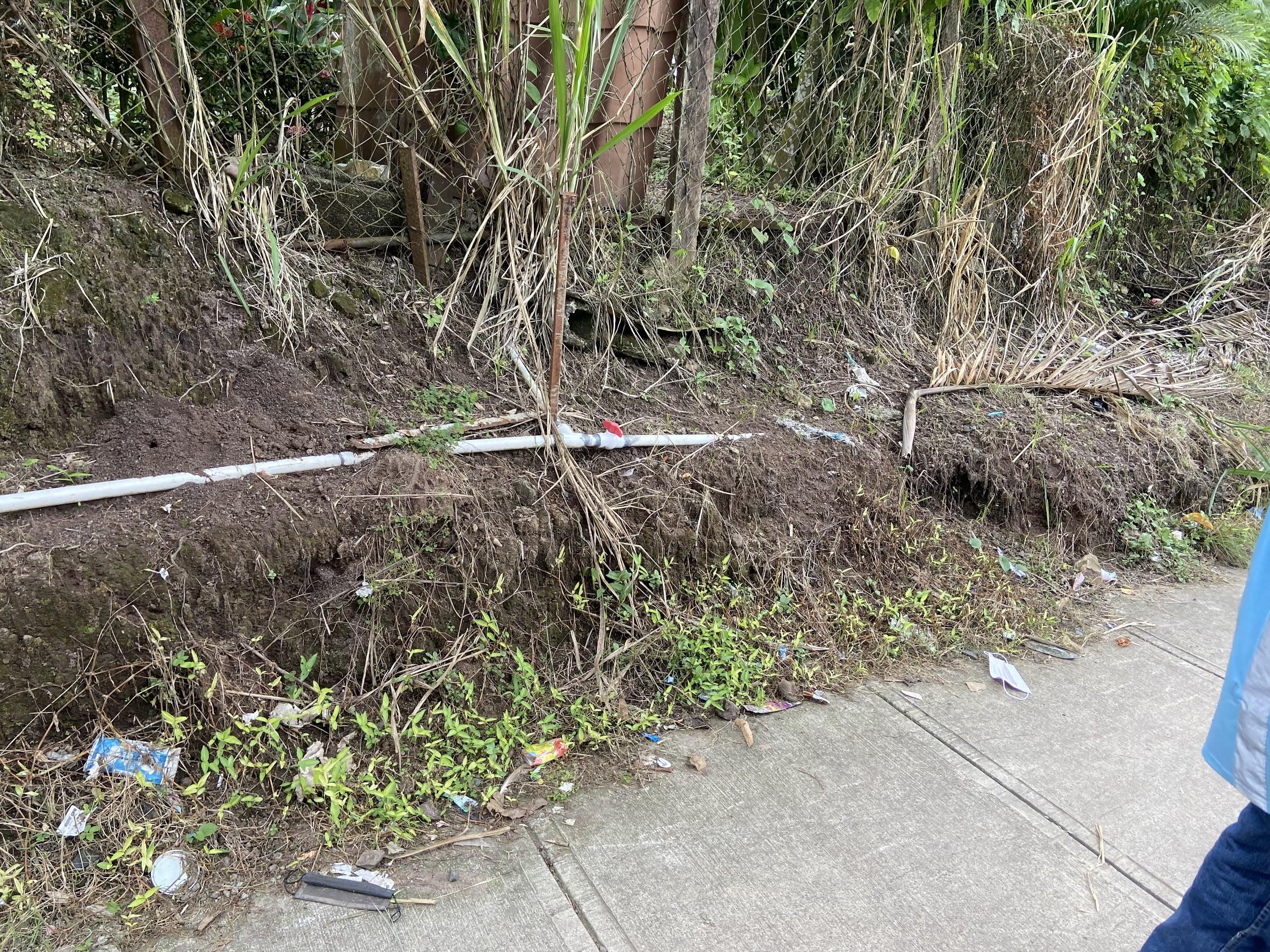 MAPPING
Locate Pipes
Diameter
Material
Tank Dimensions
Pump Curve
[4]
‹#›
[Speaker Notes: Nick - went into the field about 3-4 days a week]
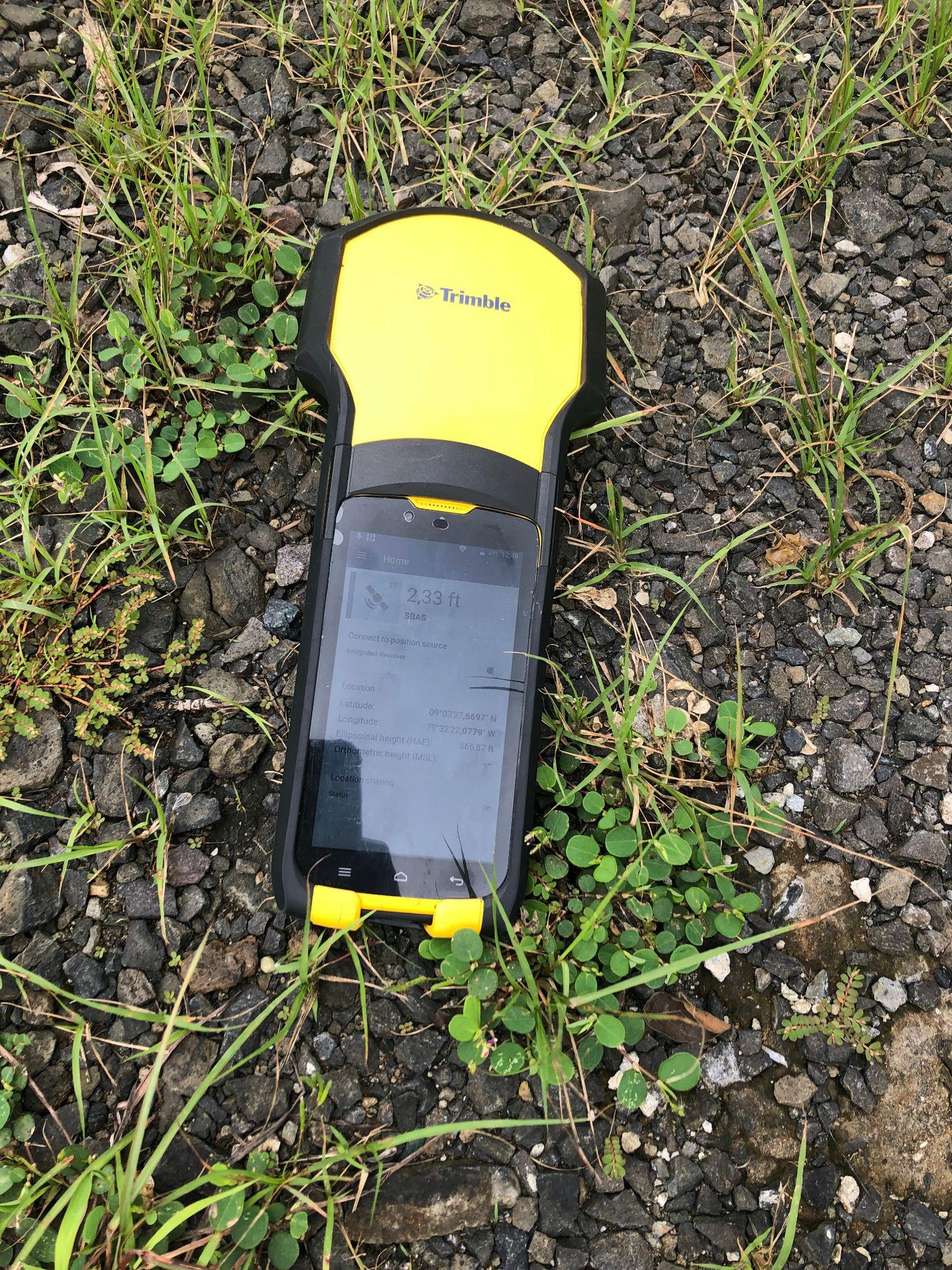 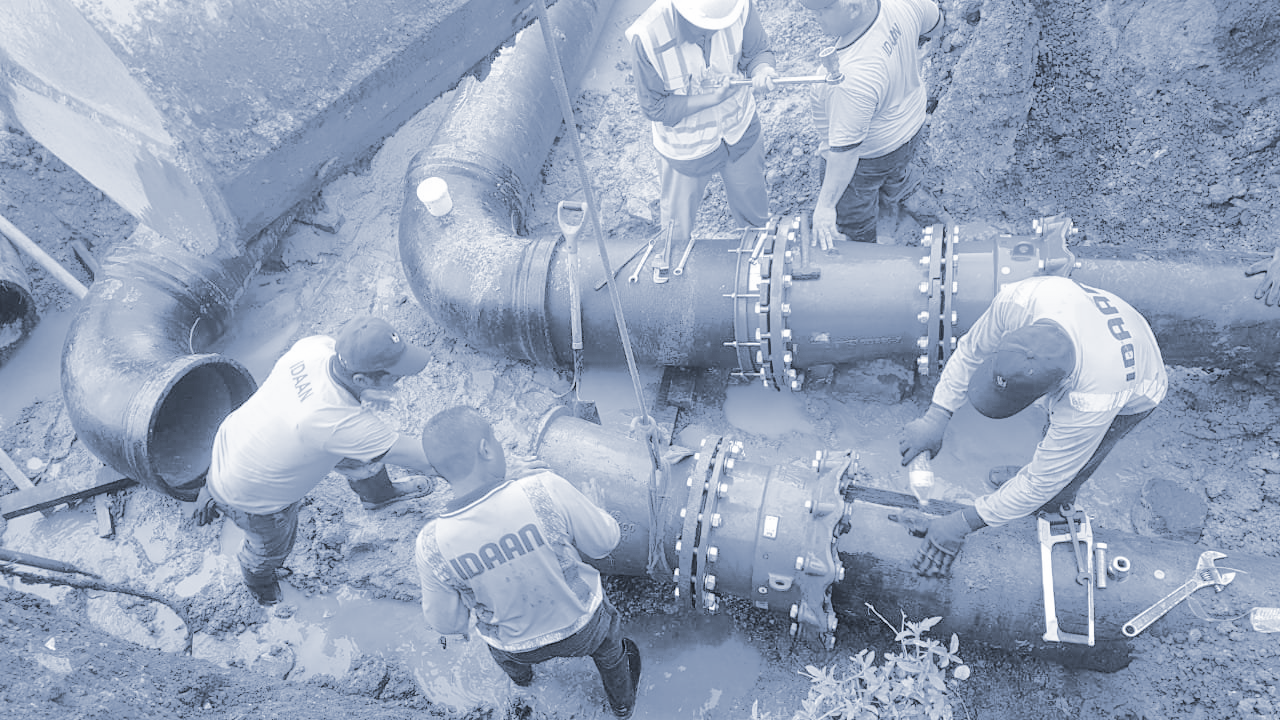 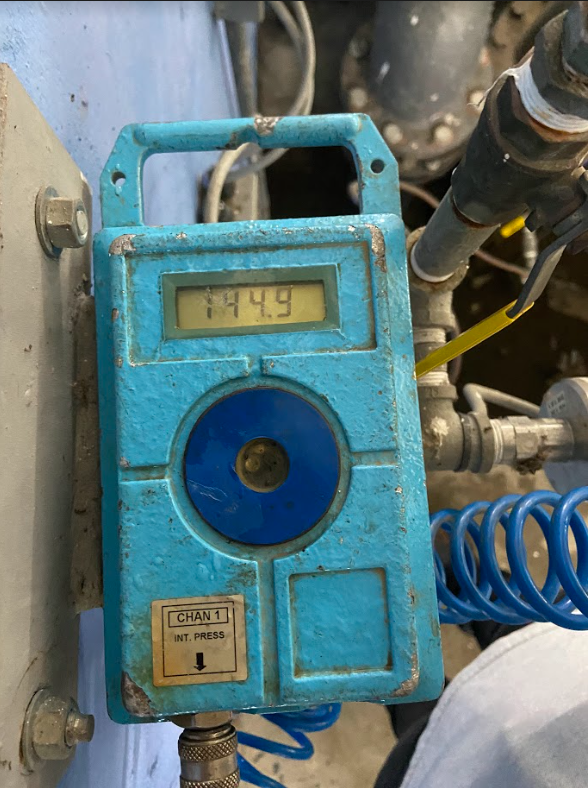 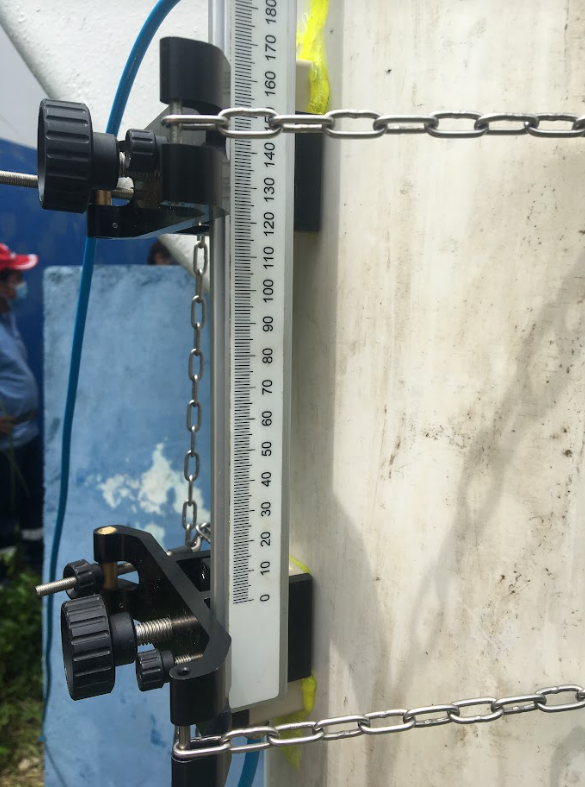 MEASUREMENTS
Pressure
Flow Rate
Elevation
[4]
‹#›
[Speaker Notes: Nick]
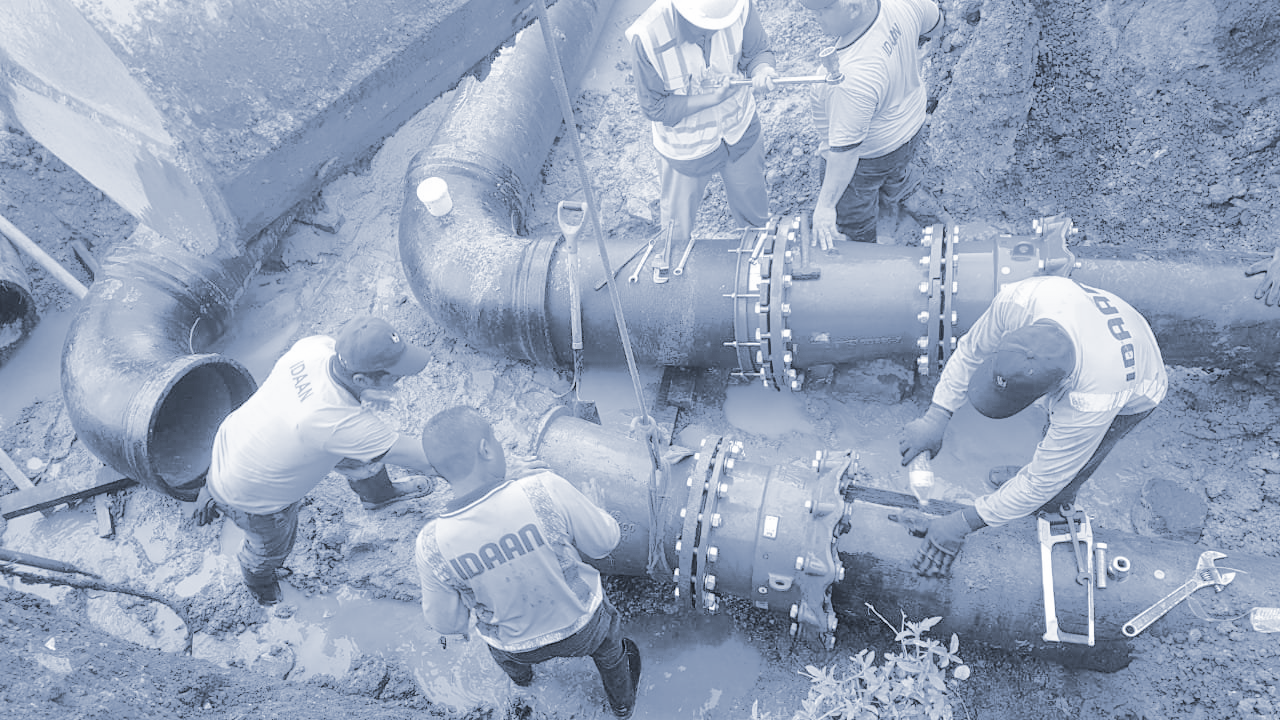 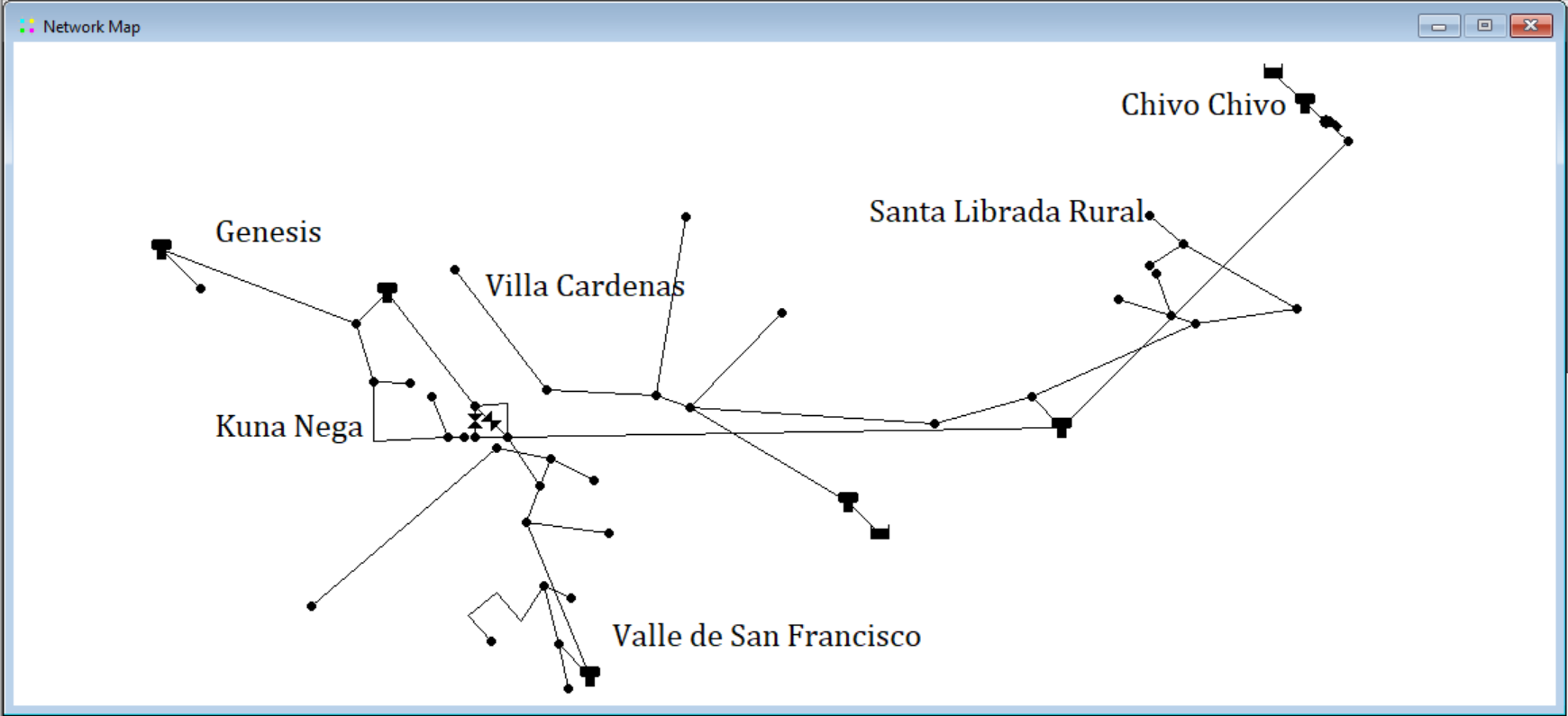 EPANET
EPANET Inputs:
The elevation of each junction
The length, diameter, and roughness coefficient of each pipe
The volume, base area, and elevation of each tank 
The pump curve of each pump
[4]
‹#›
[Speaker Notes: Nick]
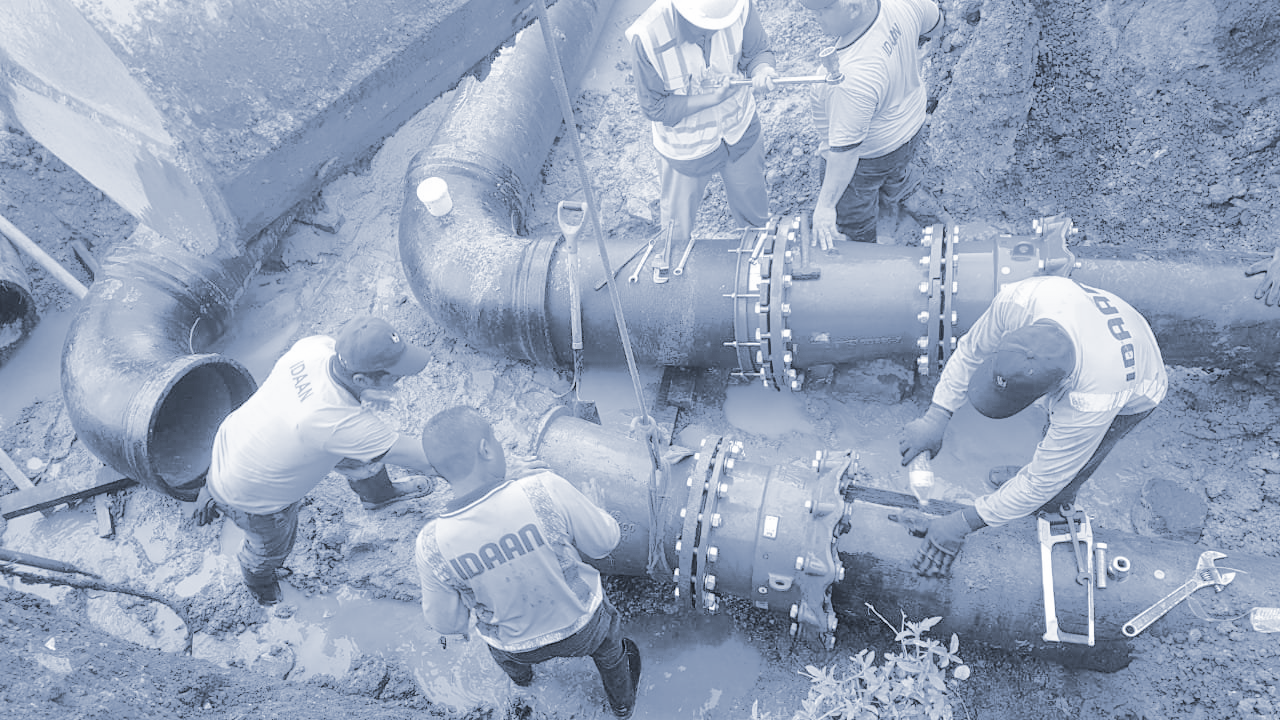 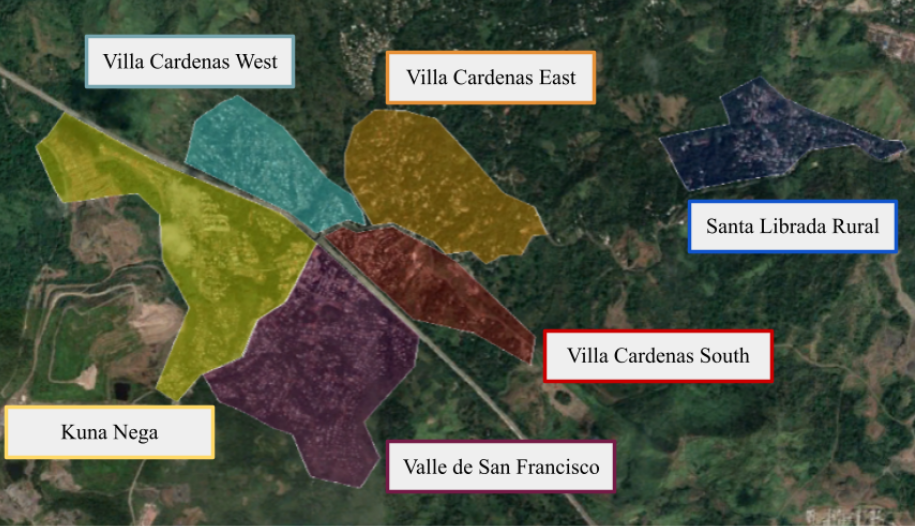 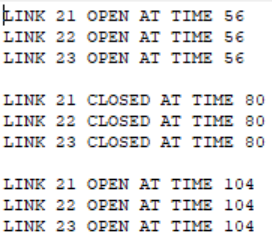 DEMAND
Demand: House Count
Scripts
[4]
‹#›
[Speaker Notes: Nick]
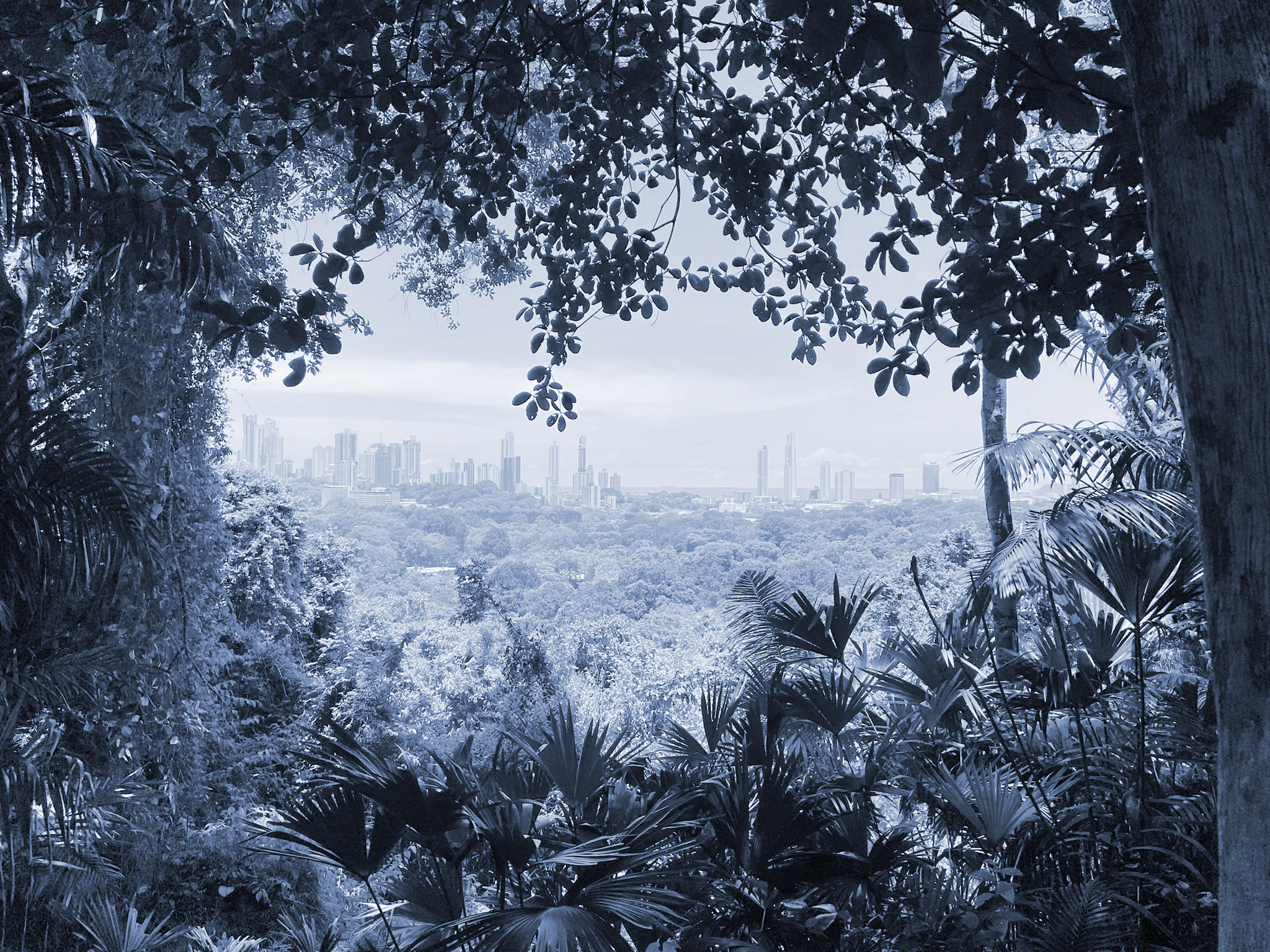 FINDINGS
04
[Speaker Notes: Steve]
HOUSE COUNT
Focus on demand by node

5 residents / home

100 gallons / day

Domicile leakage rates included in metrics
‹#›
[Speaker Notes: Steve]
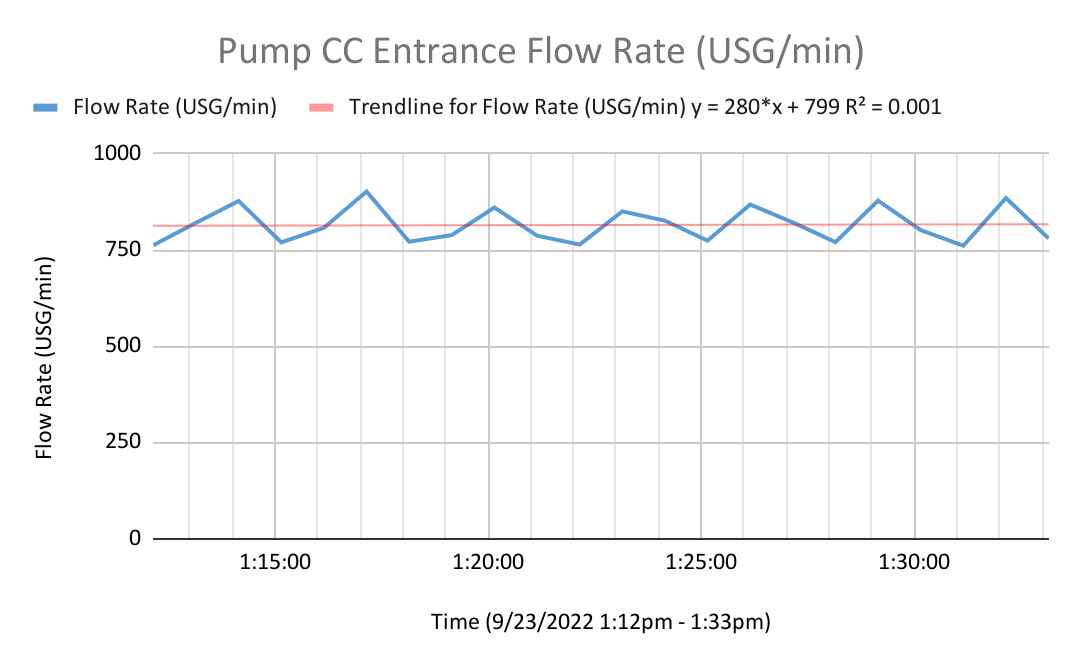 CHIVO CHIVO PUMP STATION DATA
Collected 9/23/2022
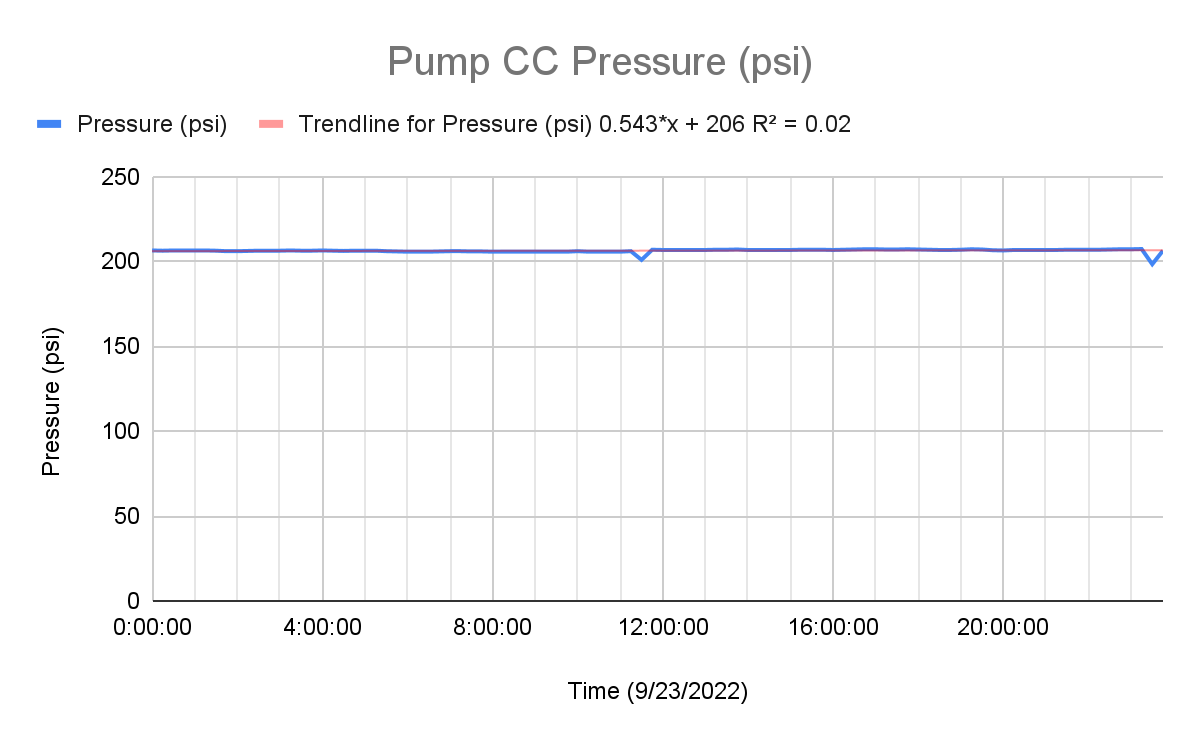 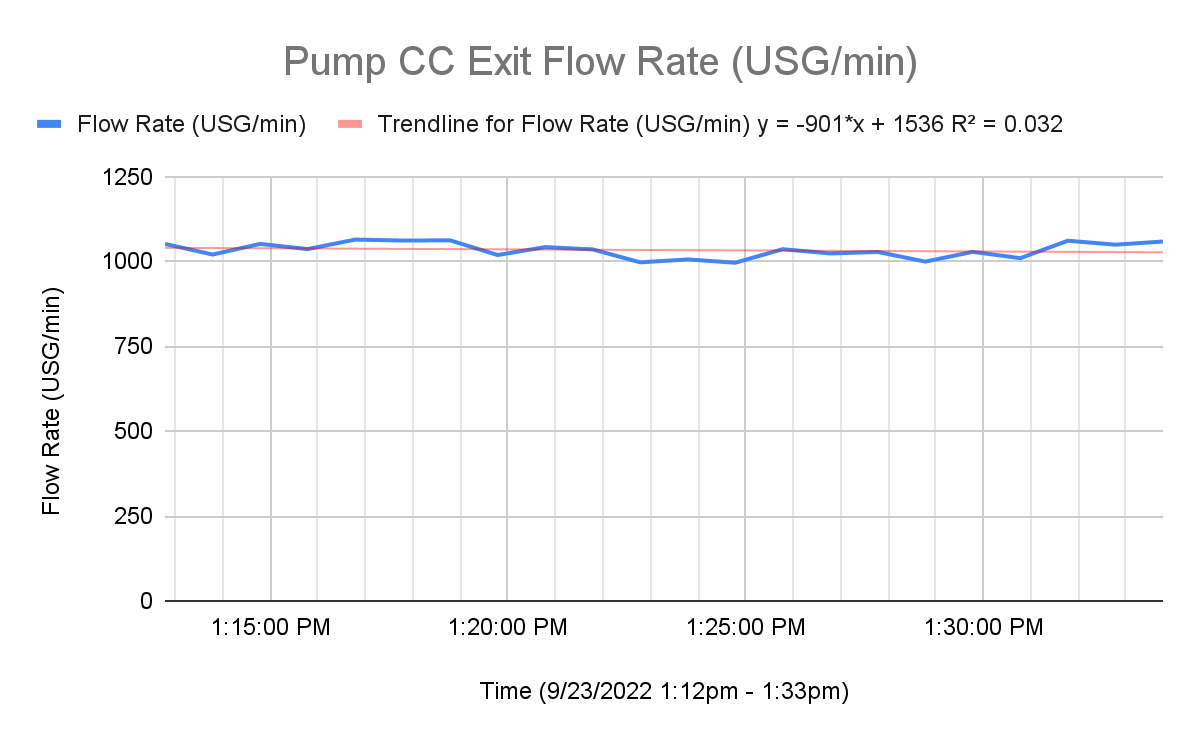 ‹#›
[Speaker Notes: Steve]
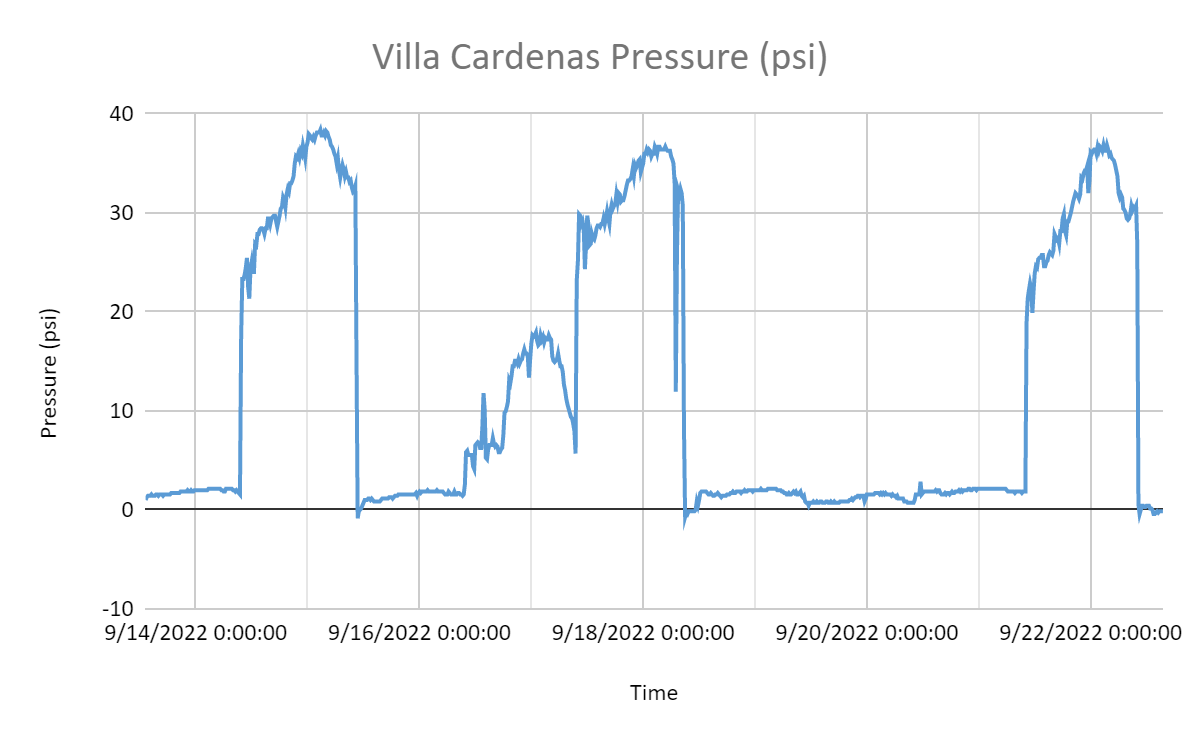 JUNCTION PRESSURE DATA
T    W    Th     F    Sa    Su    M     T     W   Th
Collected 9/13/2022 - 9/26/2022
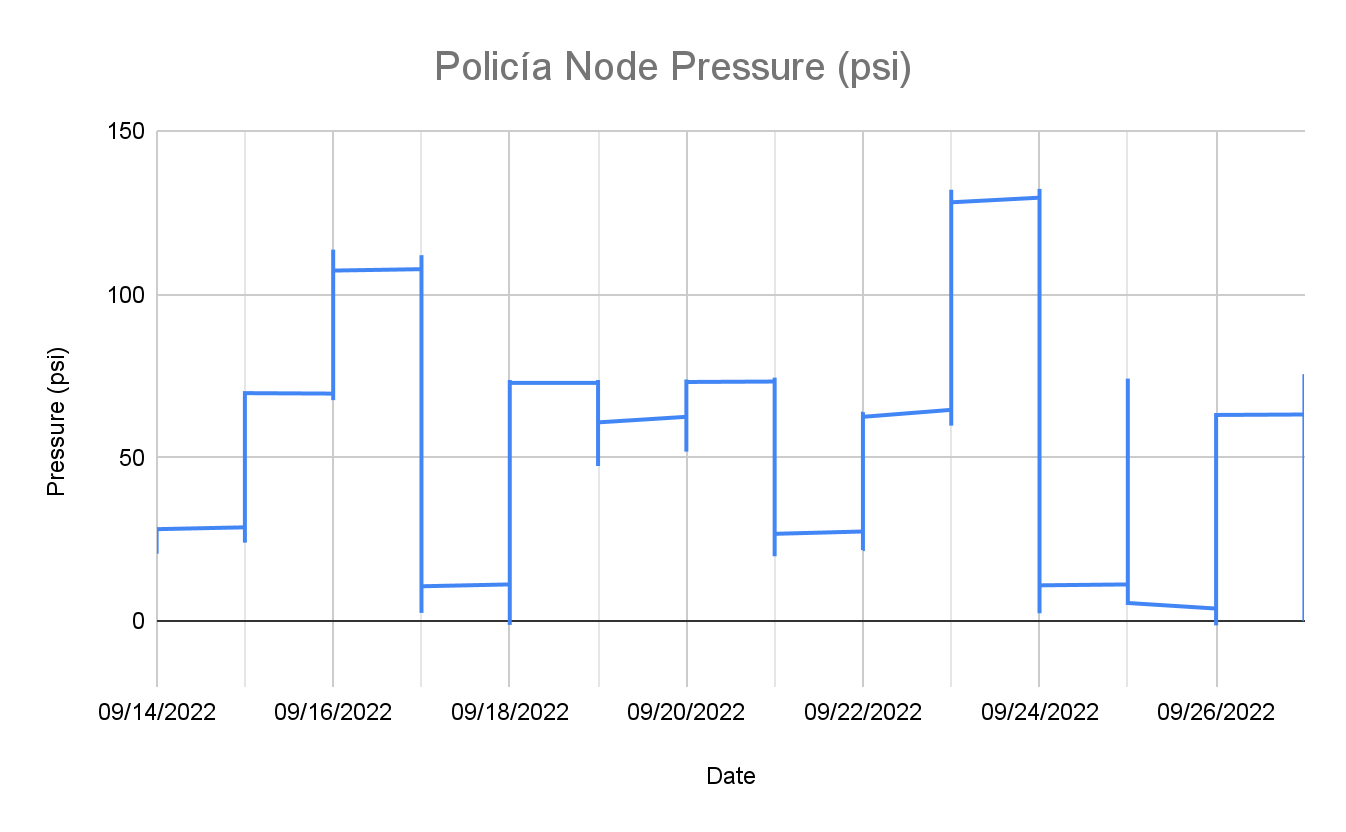 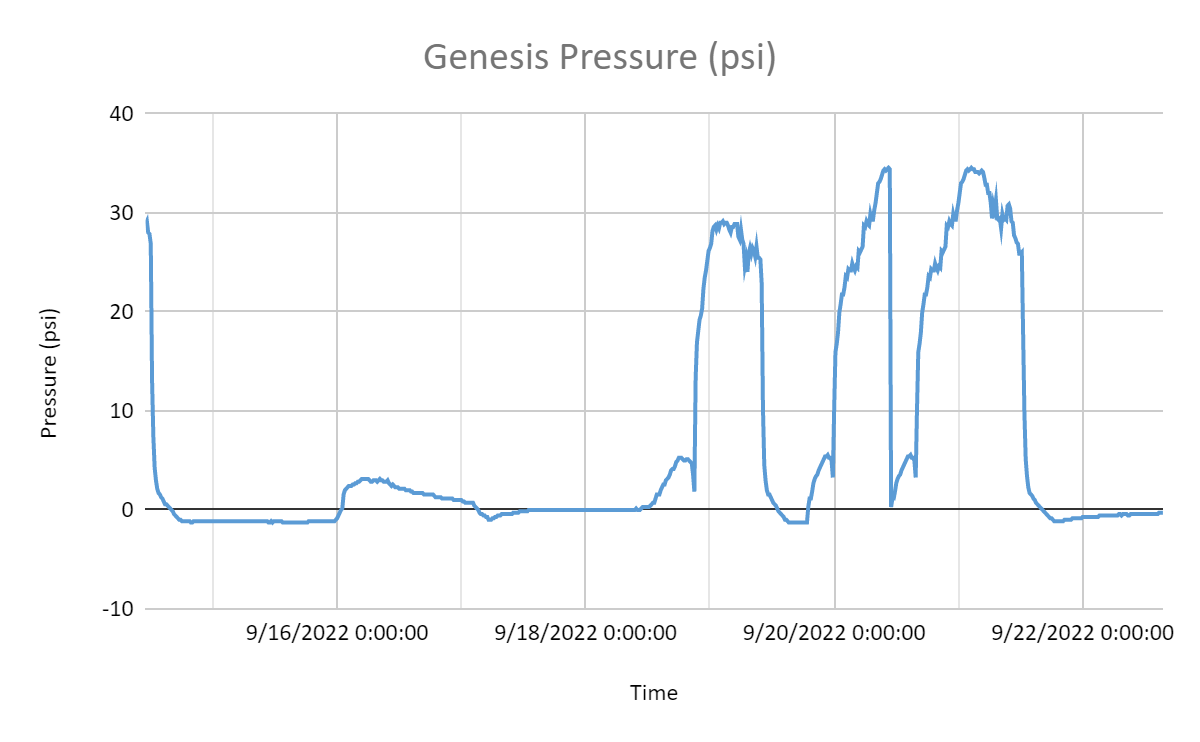 W   Th     F      Sa     Su    M      T      W    Th
W   Th    F   Sa   Su   M   T     W   Th   F    Sa    Su   M
‹#›
[Speaker Notes: Steve]
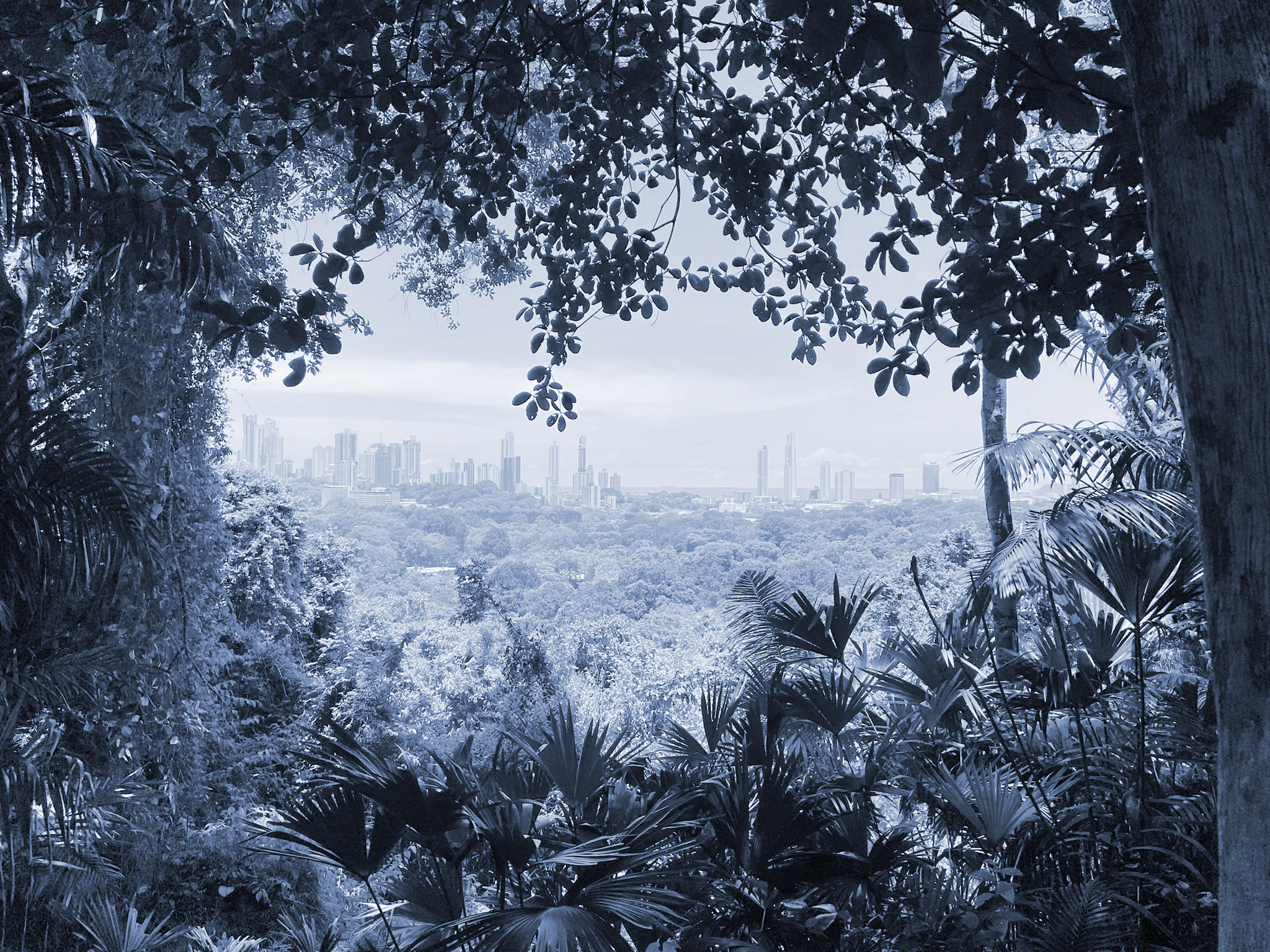 CONCLUSIONS & RECOMMENDATIONS
05
FINAL EPANET MODEL
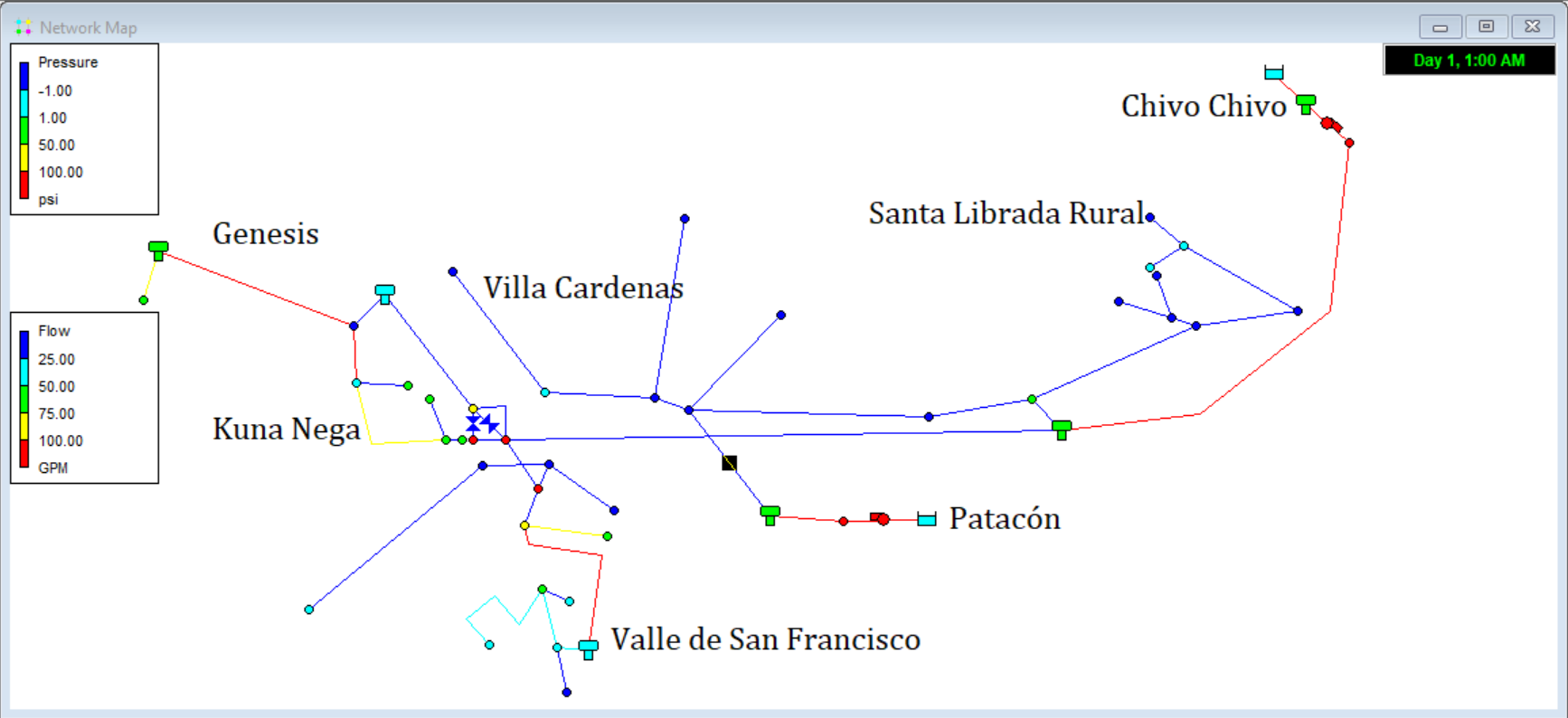 Patacón Connection
Santa Librada Rural Tank
Villa Cardenas Pipes
‹#›
[Speaker Notes: Nick & his recommendations]
Accurate population count
2020 Census cancelled
Too time consuming
CENSUS
Collect population count of Corregimiento Kuna Nega
RECOMMENDATIONS FOR OUR MODEL
Elevation
Leakage
Flow & Pressures
Excavation of piping necessary
MORE DATA
More data input would mean a more accurate model
[Speaker Notes: Bridget]
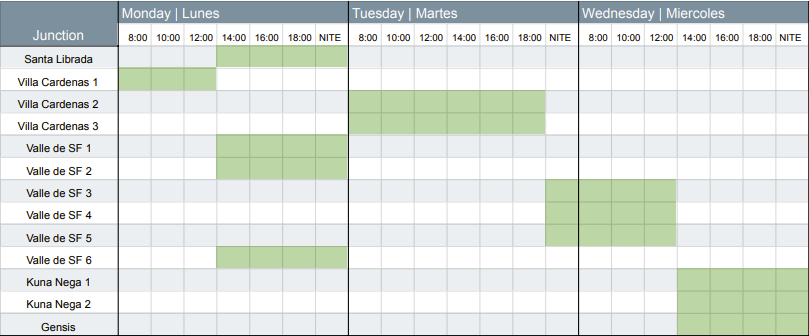 OPTIMIZED SCHEDULE
Equal supply per person on average


If stored, each rotation block supplies 3 days of water


Valve operation between 8am - 8 pm
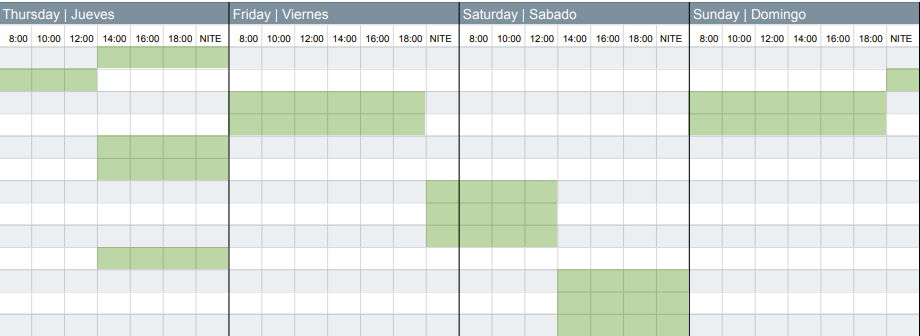 ‹#›
[Speaker Notes: Steve]
PERFORMANCE-BASED CONTRACTS
Maintenance
Would provide incentives for current infrastructure
Work would be overseen by a third party, that would approve pay based on performance
RECOMMENDATIONS FOR IDAAN
Would improve distribution to users
LEAKAGE
The organization could keep track of leakage
[Speaker Notes: Bridget]
Most Likely Patacon Connection Route
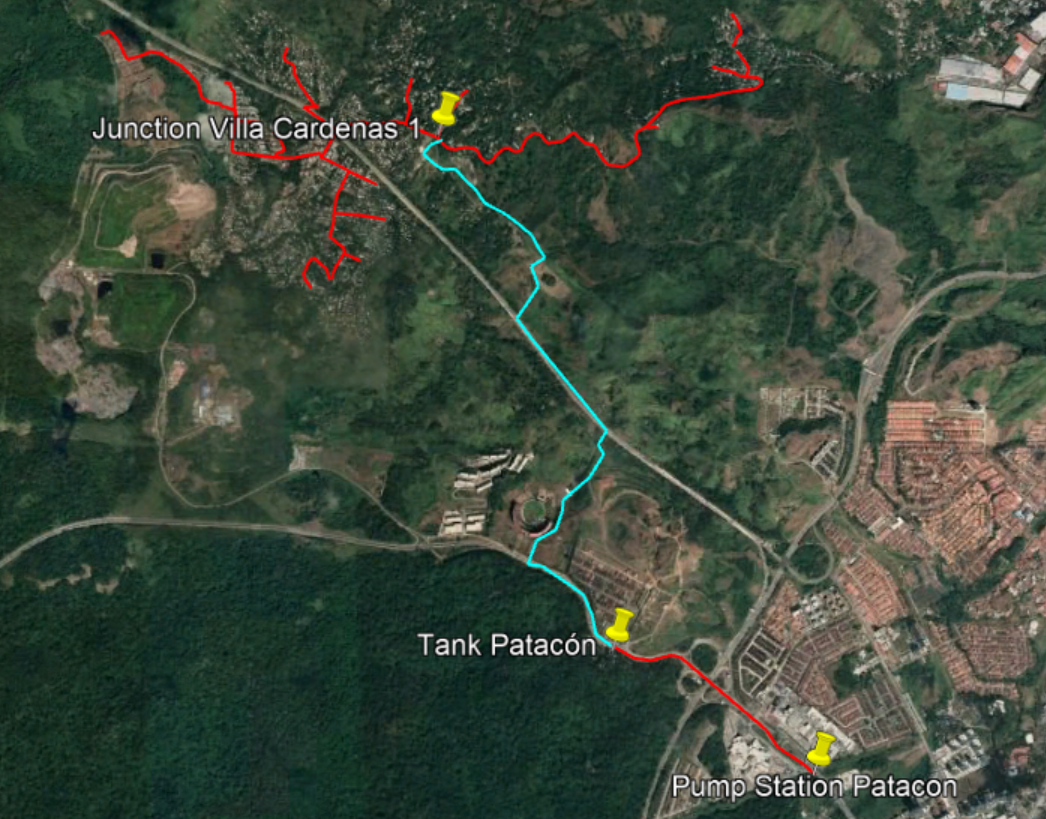 ‹#›
[Speaker Notes: Bridget]
Investigate Santa Librada Rural Tank before considering Patacón Connection
REALLOCATE RESOURCES
Use existing funds to improve deteriorating infrastructure instead of spearheading new projects
RECOMMENDATIONS FOR PATACON CONNECTION
The Patacón Connection would provide more flow, but more pressure is needed
A PROBLEM OF PRESSURE
Instead of supplementing flow, increase pressure in the system
[Speaker Notes: BridgetOur final recommendation is less so how do we make the patacon connection work, it's more of a YES or NO. and we say no!]
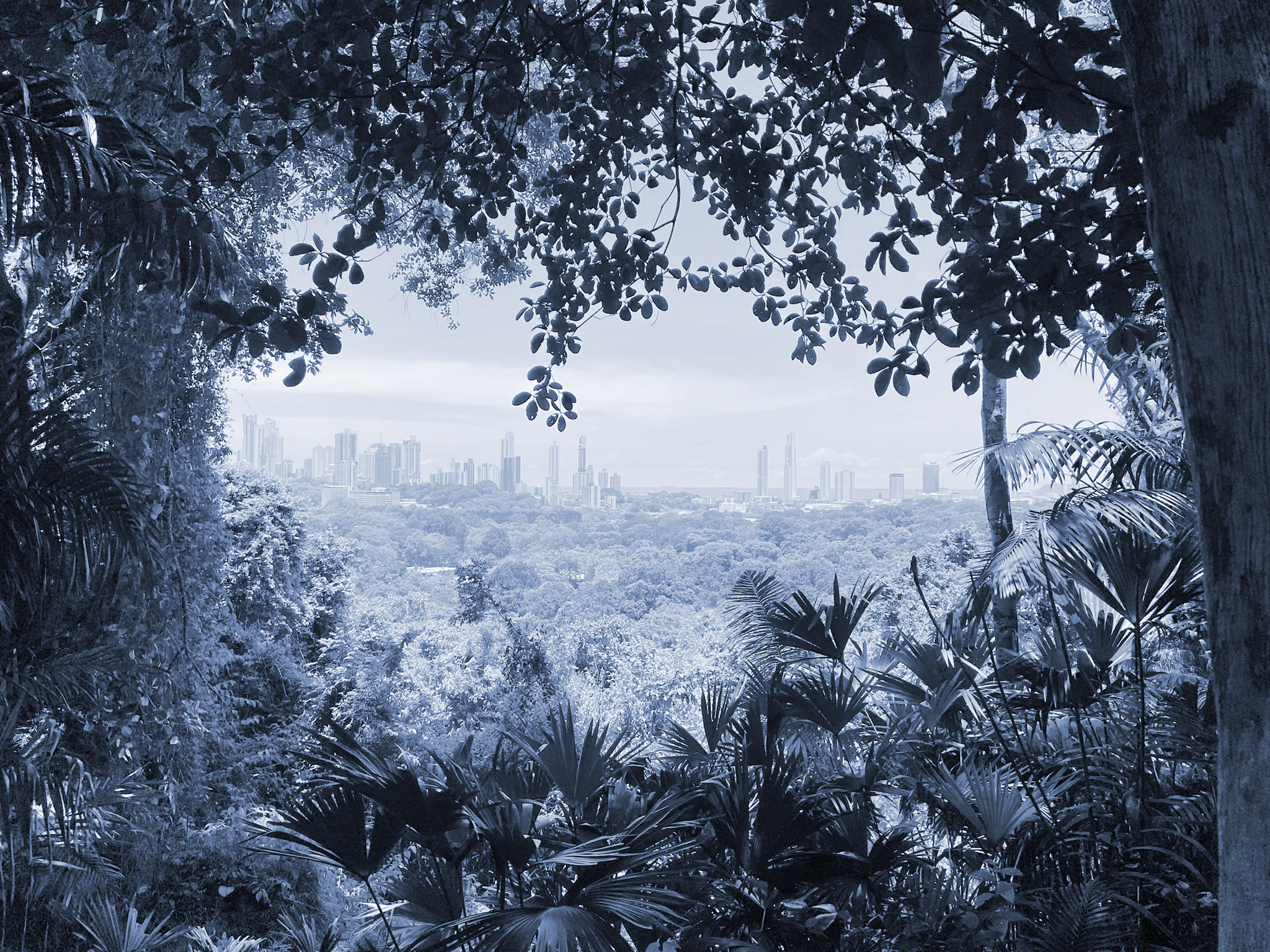 ACKNOWLEDGEMENTS
06
THANK YOU!
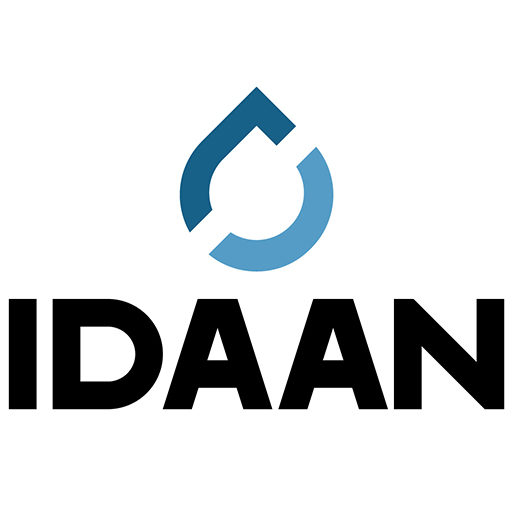 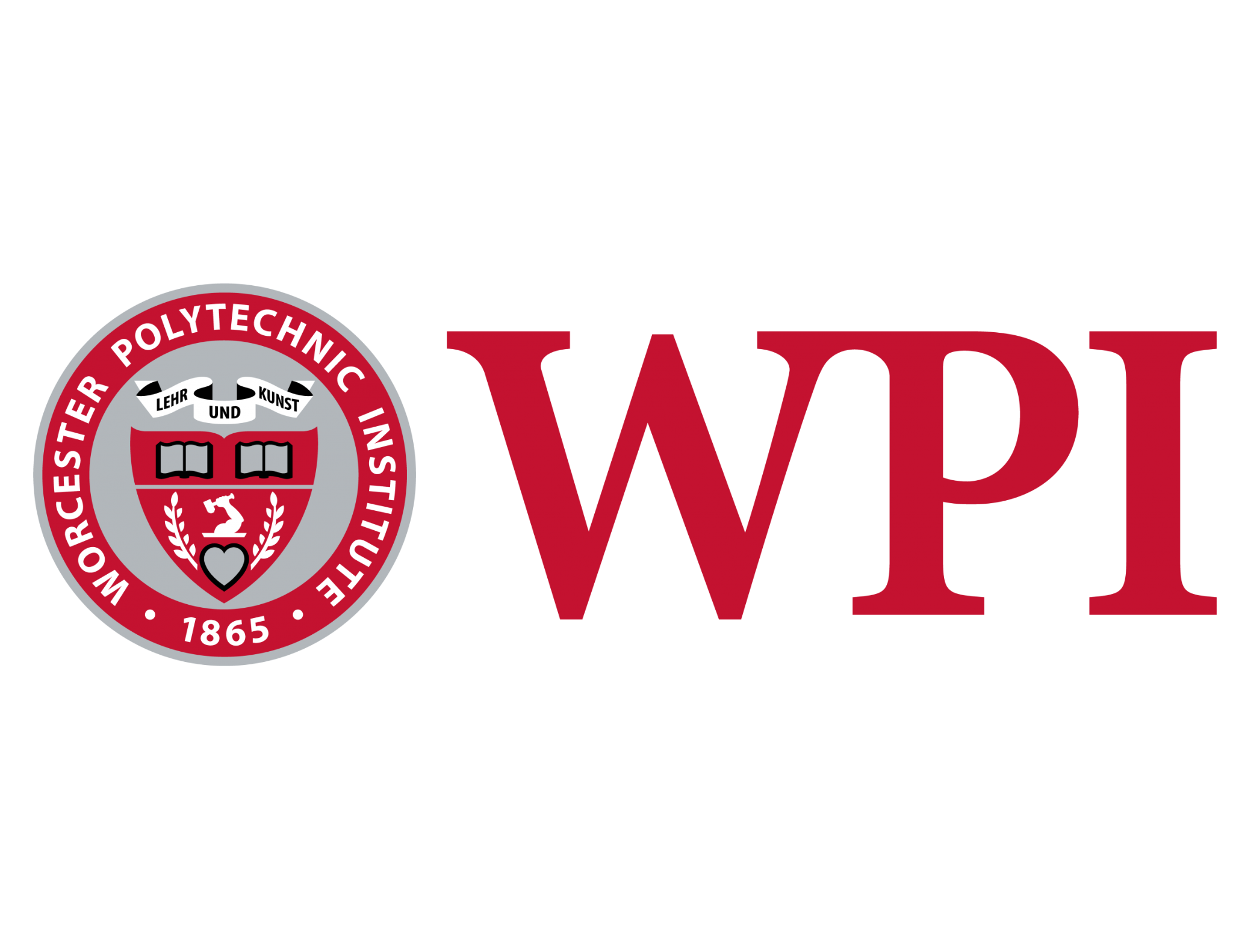 Kevin Batista, Head of Distribution and Loss
Javier Sanchez, Head of Optimizations
Juan Li, Electromechanical engineer
Sharmain Murillo, Engineer
Kambip Chiari, Engineer
Enrique Ortega, Sanitation Engineer
The many engineers who provided us with field transportation & aided with data collection
Professor Chiarelli
Professor Burrier
Gray Hauff
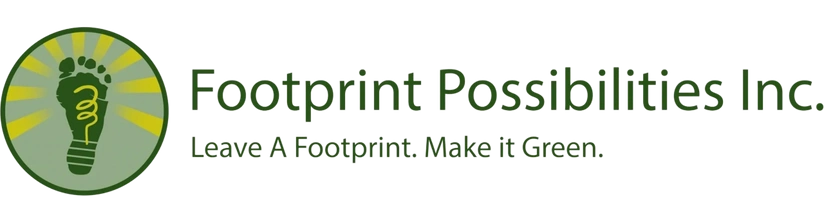 Rick Montanari, VP
Valmy Guerrero, Operations
[Speaker Notes: Bridget]
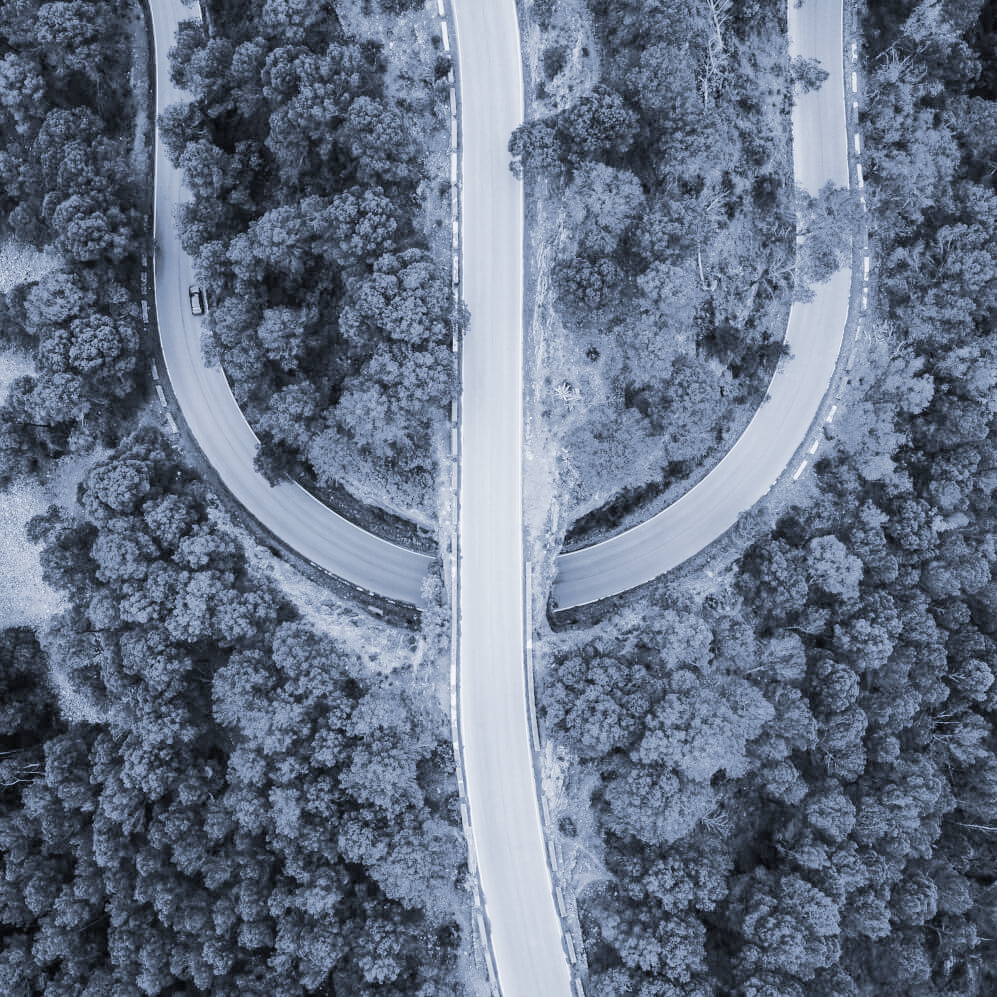 [5]
QUESTIONS?
07
‹#›
PHOTO REFERENCES
https://yt3.ggpht.com/a-/AAuE7mBExhG4f_3coXsI9u11bwLBrK6dw9JX6A3t8A=s900-mo-c-c0xffffffff-rj-k-no
https://waterfm.com/pix/stories/2015/02/hydraulic-epanet.jpg
https://www.epa.gov/water-research/epanet
http://www.nexpanama.com/wp-content/uploads/2019/09/tuberia_idaan.jpeg
Presentation template by Slidesgo
08
‹#›
WATER MODELING MATHEMATICS: Hazen-Williams Equation
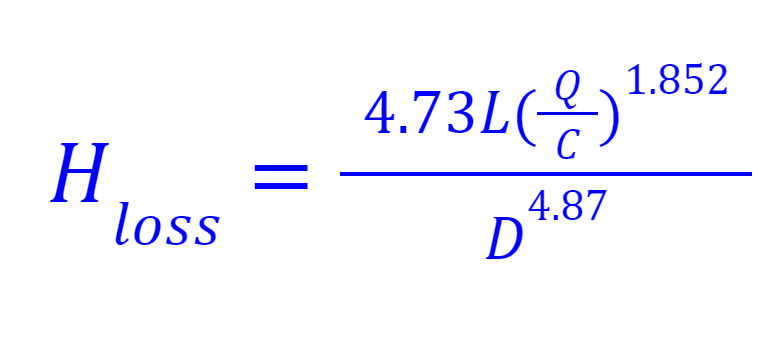 APPENDIX
09
‹#›
ArcGIS MODELING
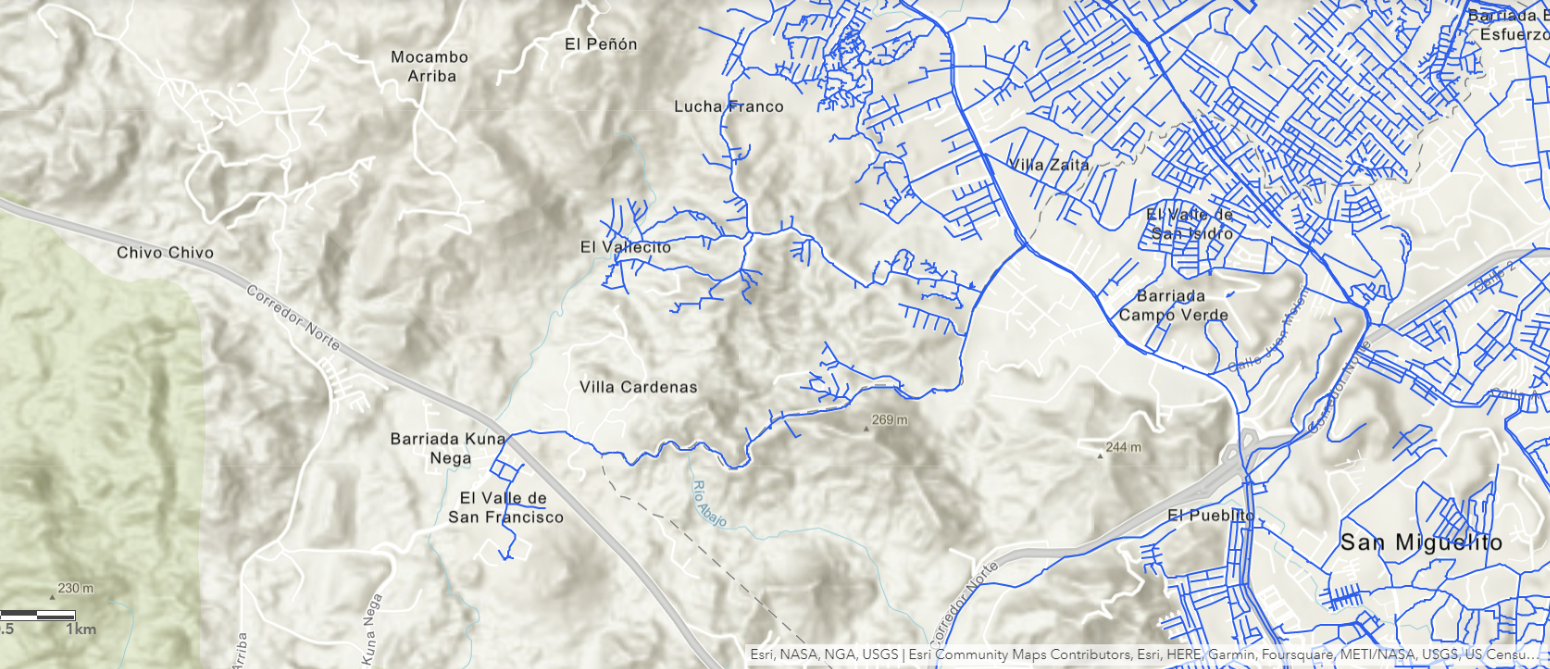 BEFORE
APPENDIX
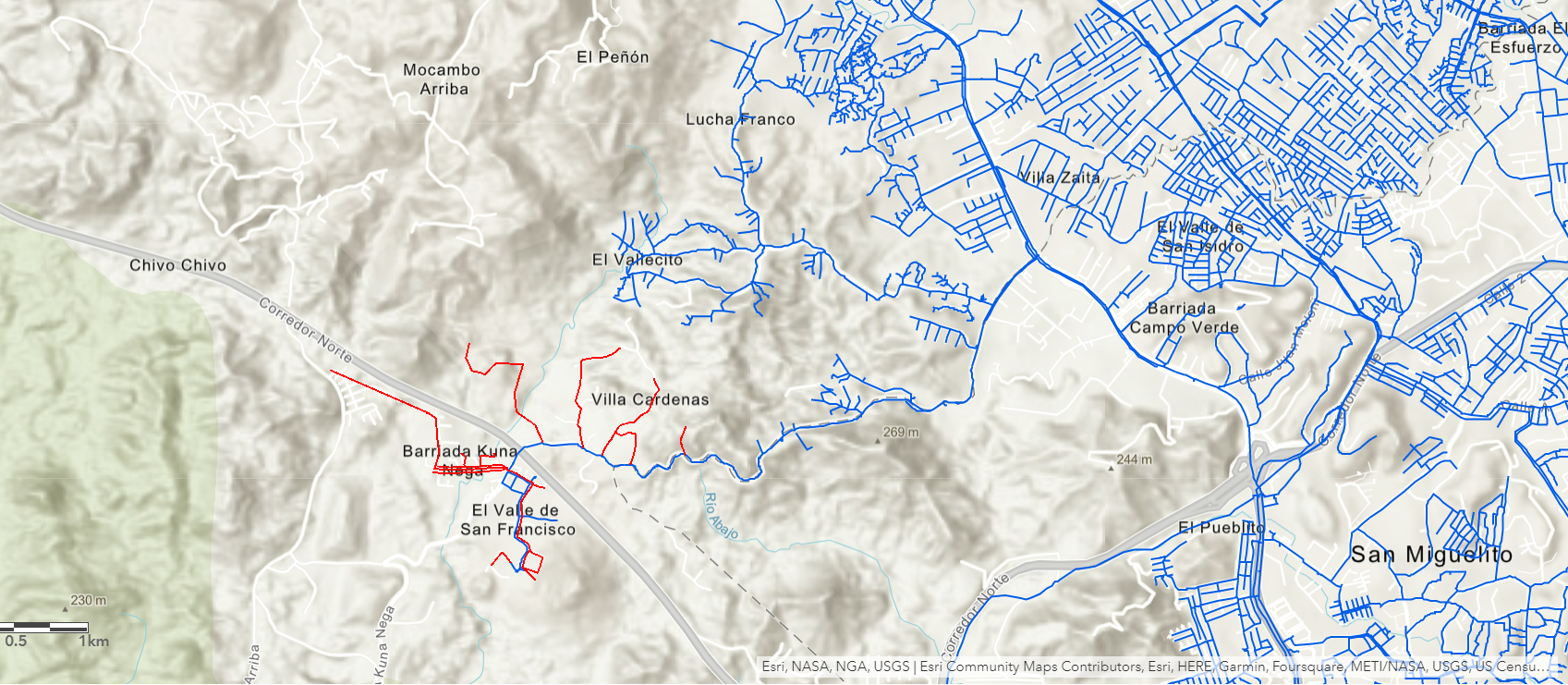 09
AFTER
‹#›
POLLUTION OF WATER INFRASTRUCTURE IN CORREGIMIENTO KUNA NEGA
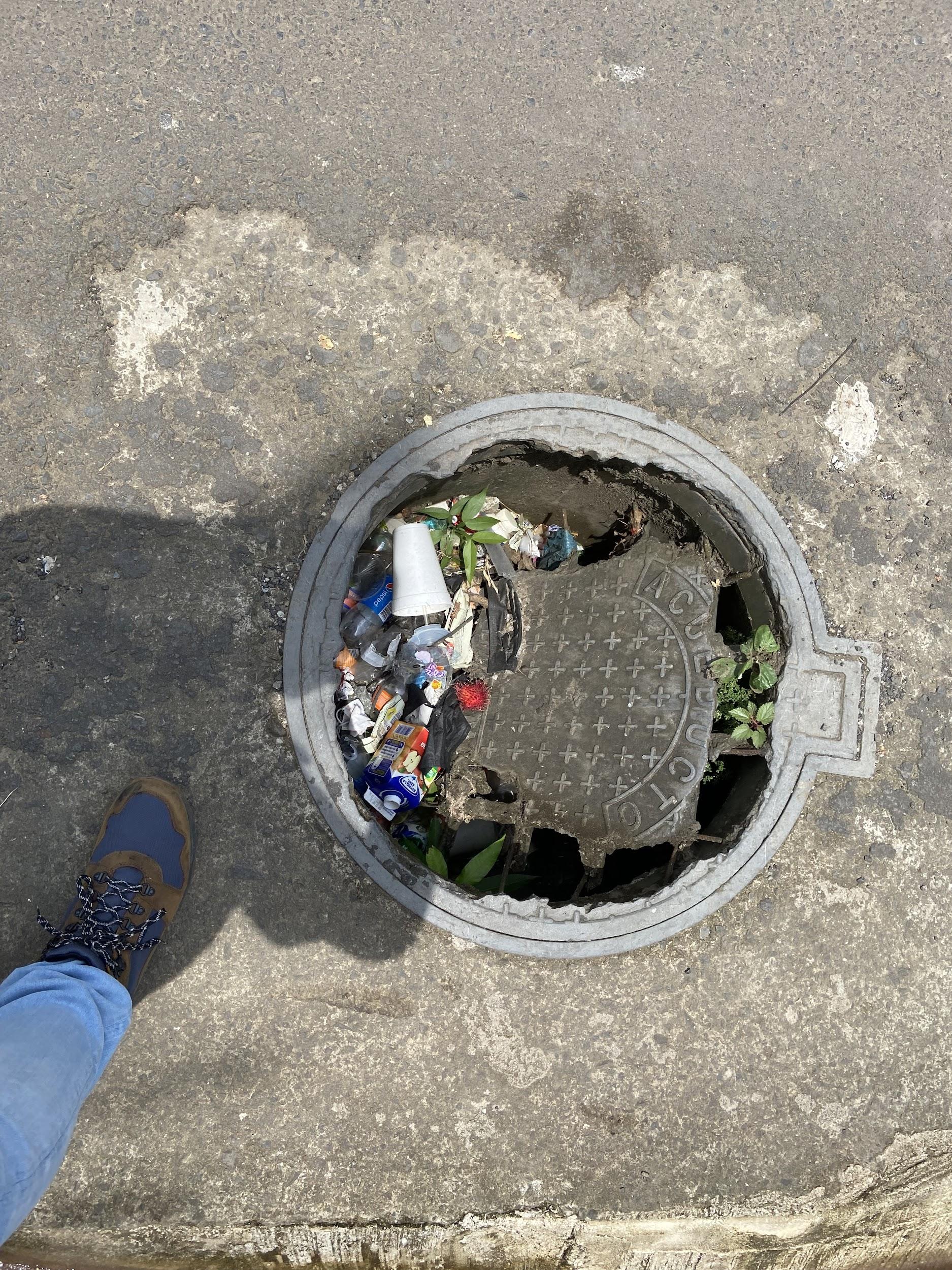 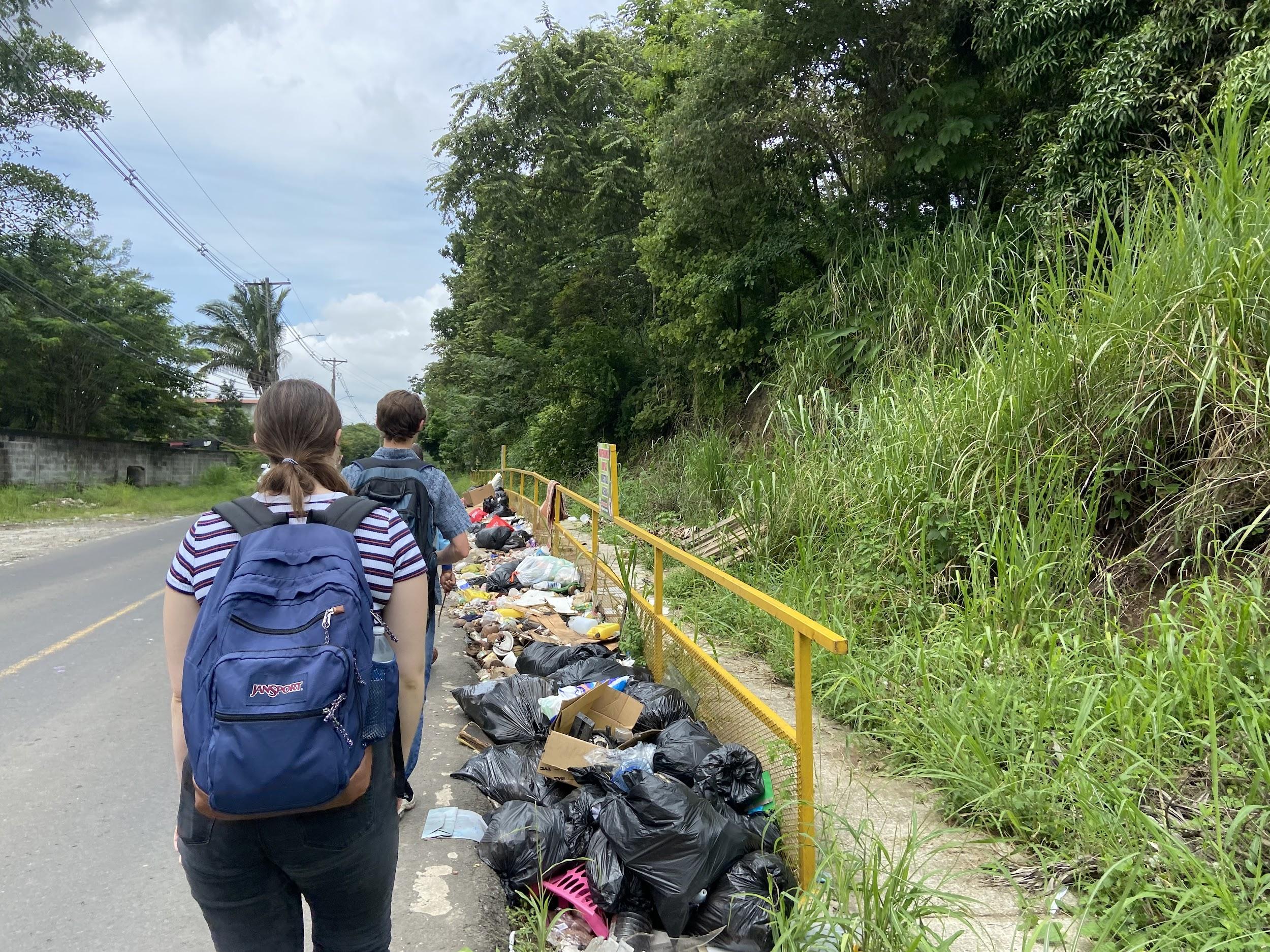 APPENDIX
09
‹#›